ΤΕΝΕΡΙΦΗ 6-10 ΜΑΙΟΥ 2024
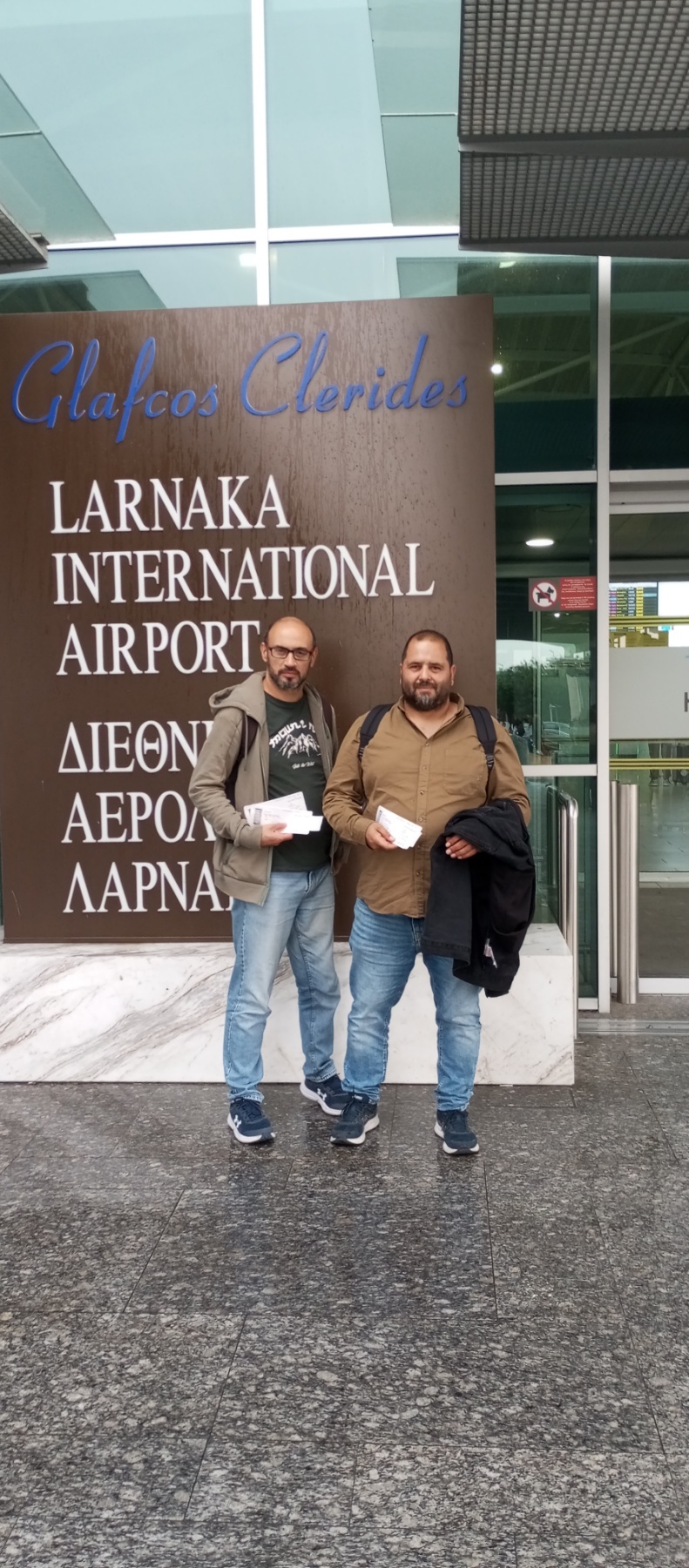 ΤΟ ΤΑΞΙΔΙ ΞΕΚΙΝΑΕΙ!
Λίγη κούραση αλλά φθάσαμε γεμάτοι όρεξη...
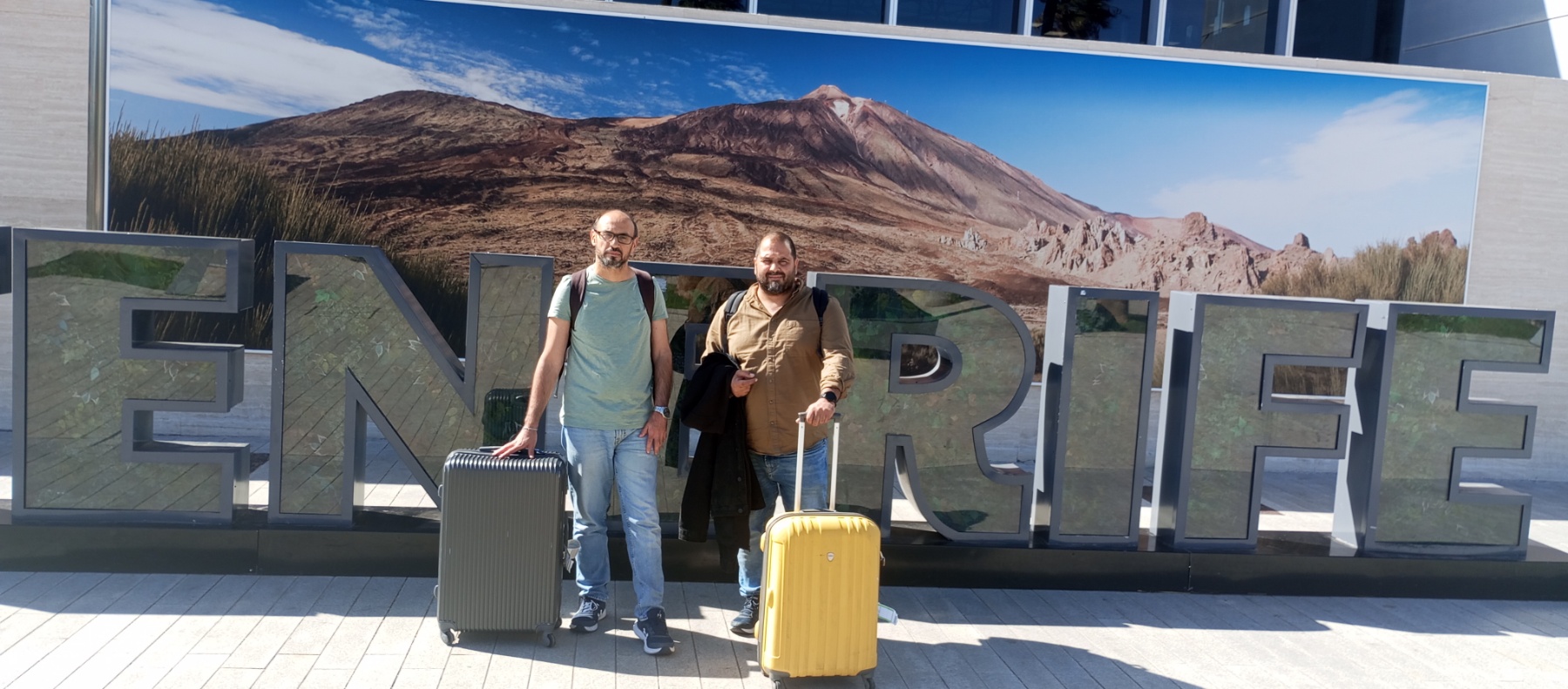 Η όμορφη εμπειρία αρχίζει!
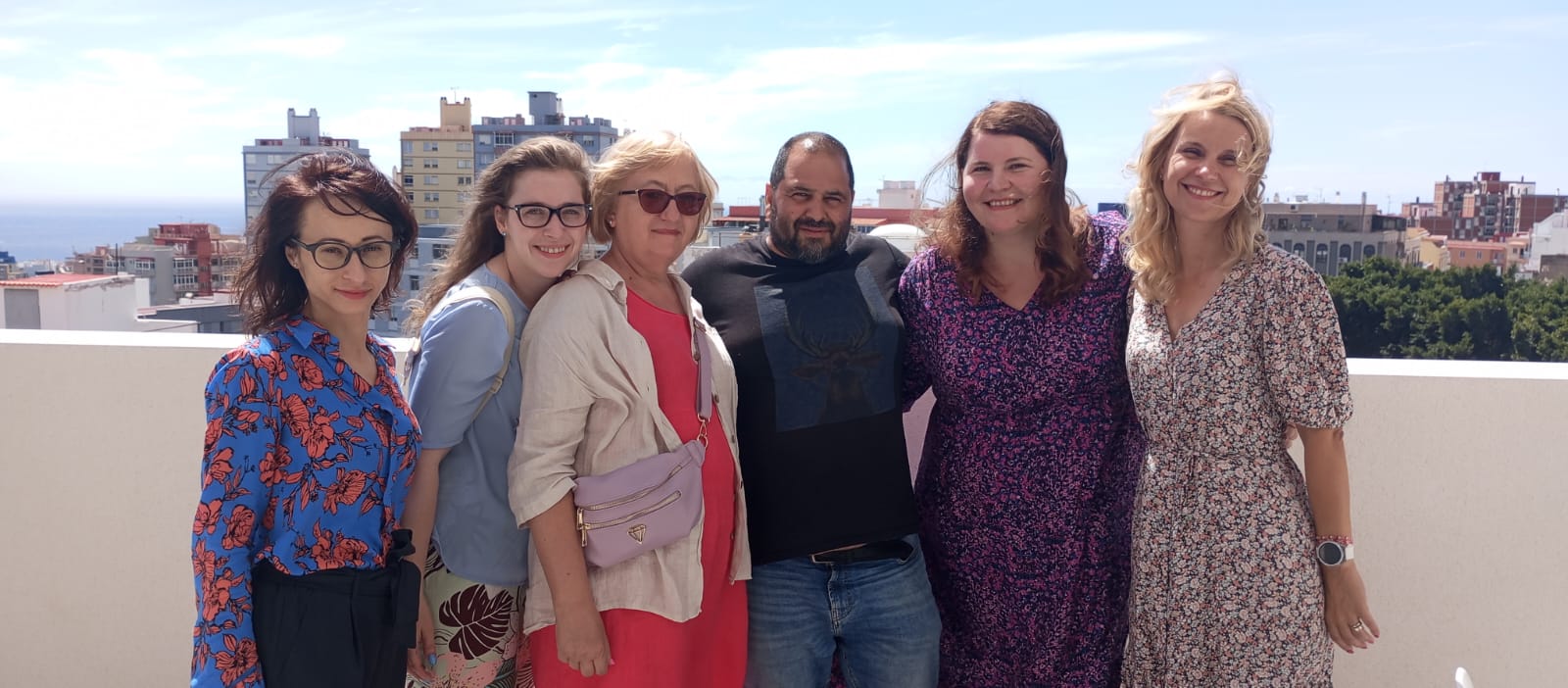 Πρώτη γνωριμία με τους συναδέλφους του σεμιναρίου!
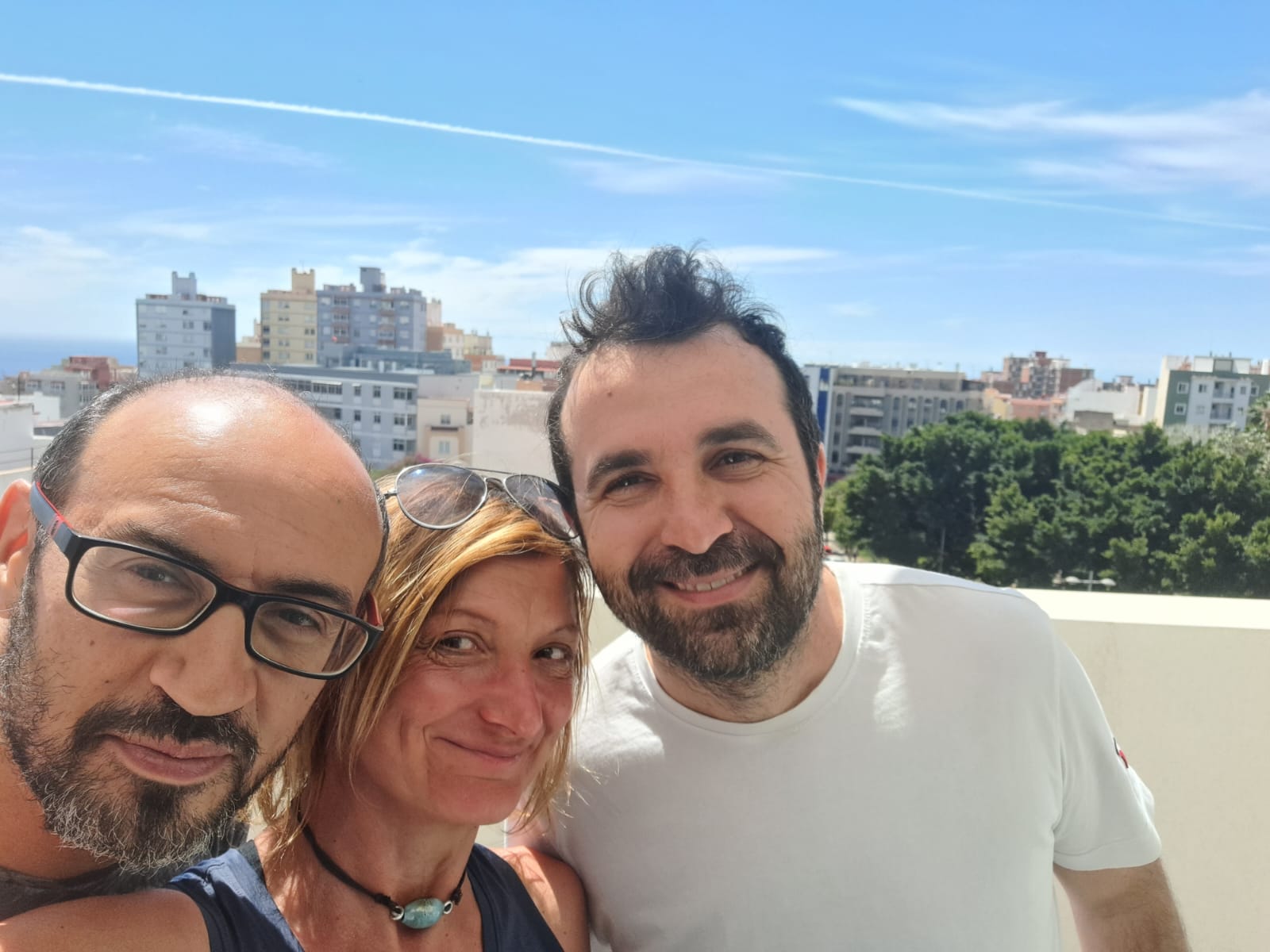 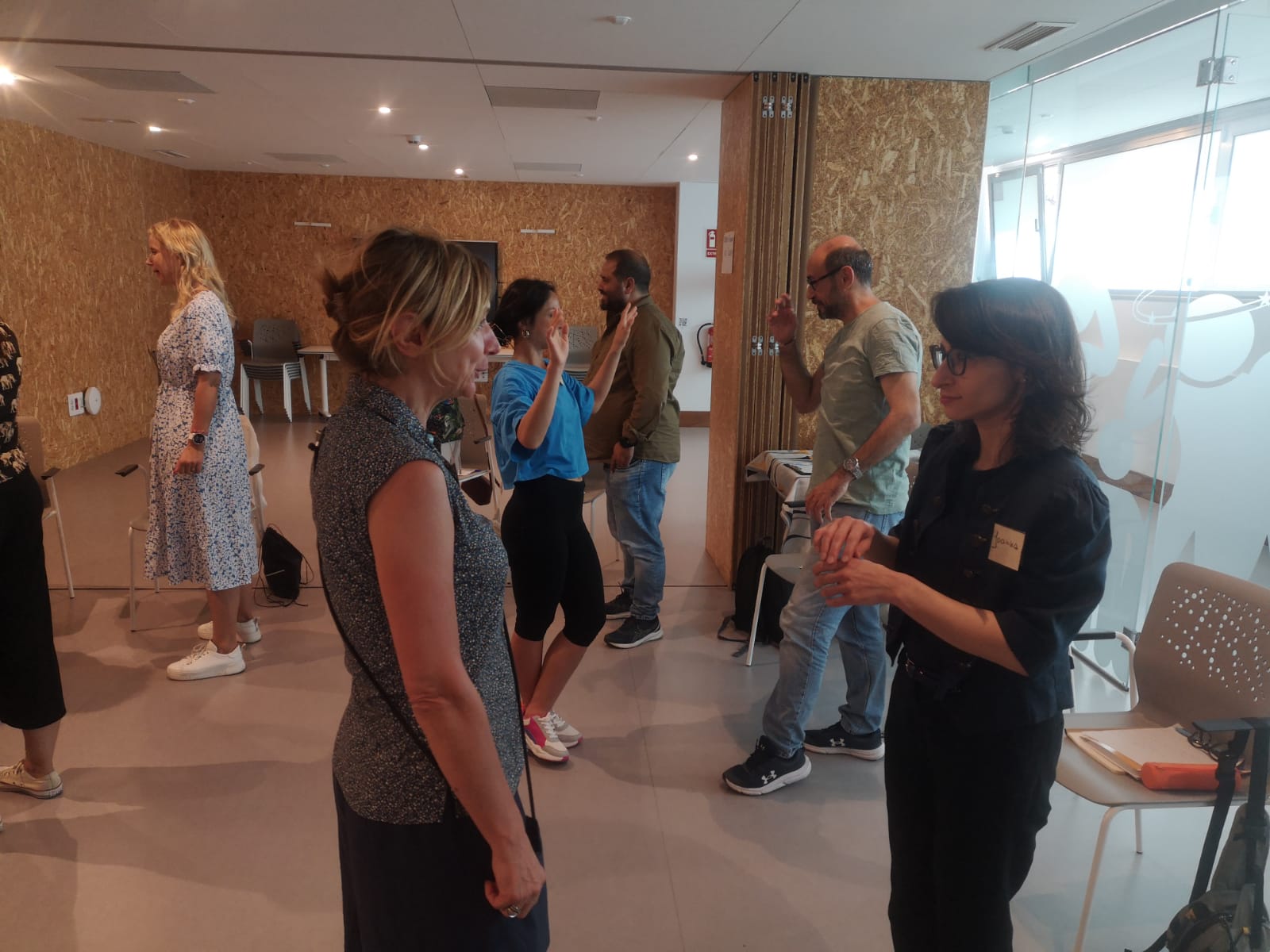 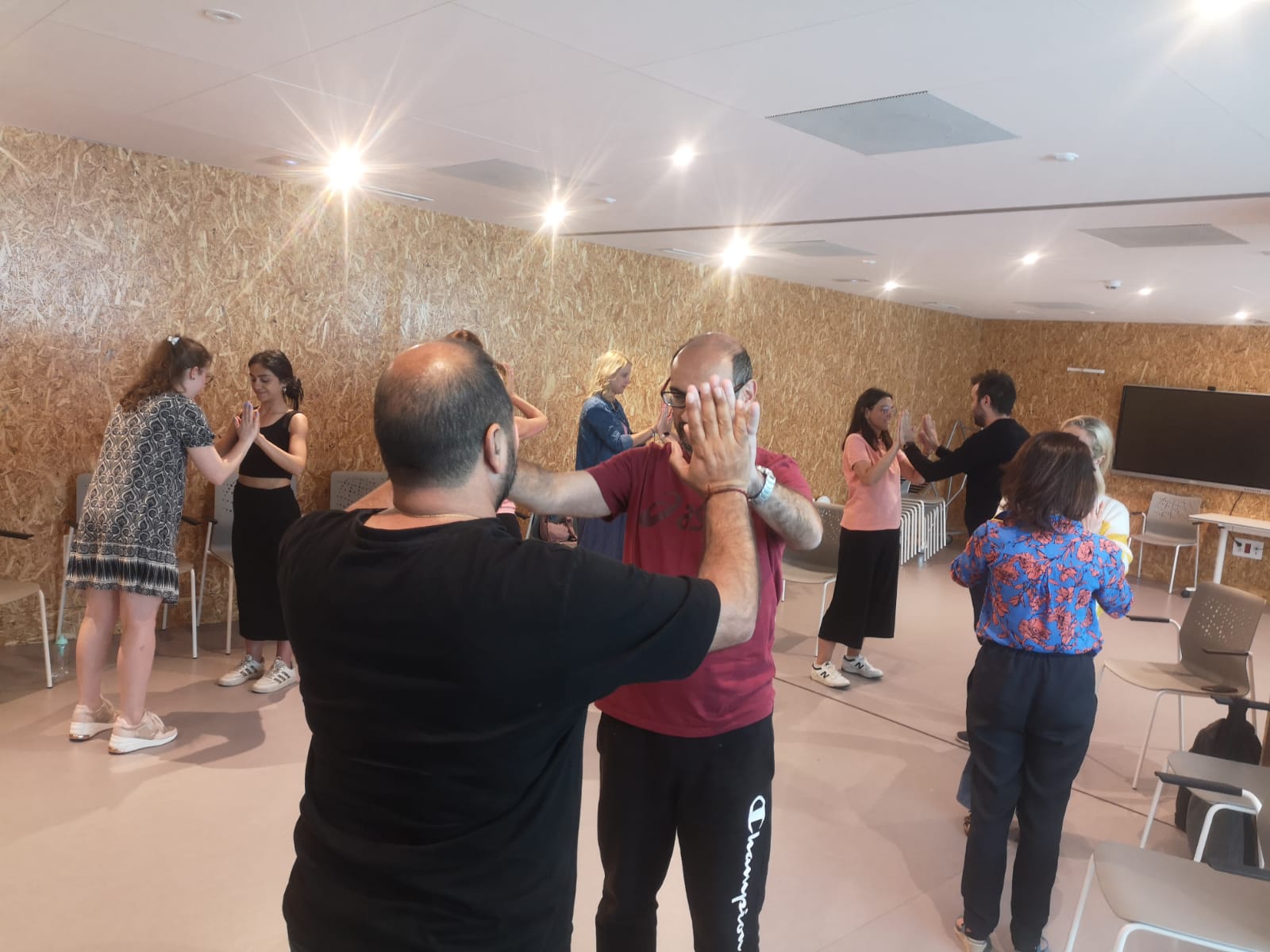 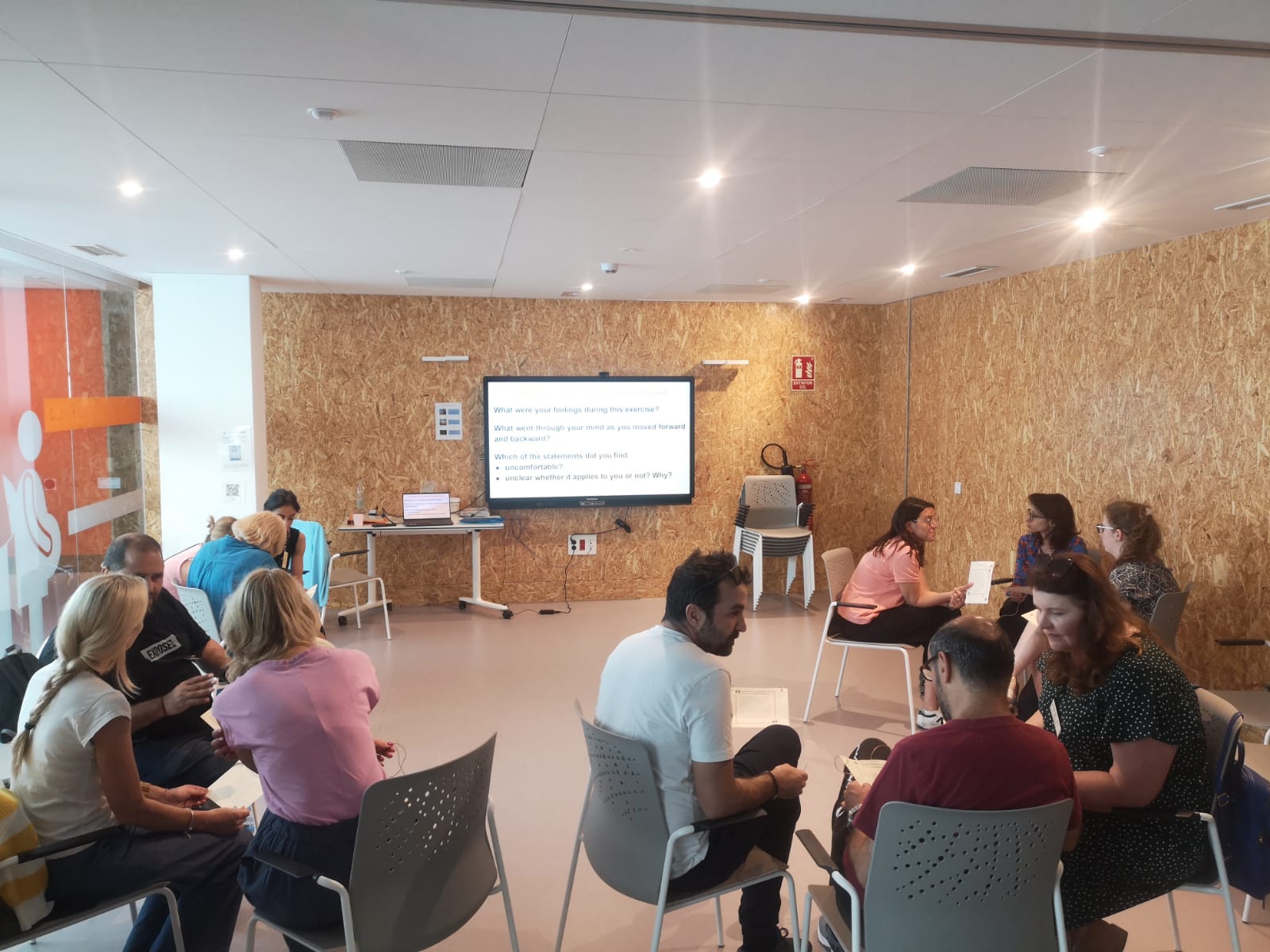 Το σεμιναριο ξεκινα!Ομορφη βιωματικη εμπειρια!
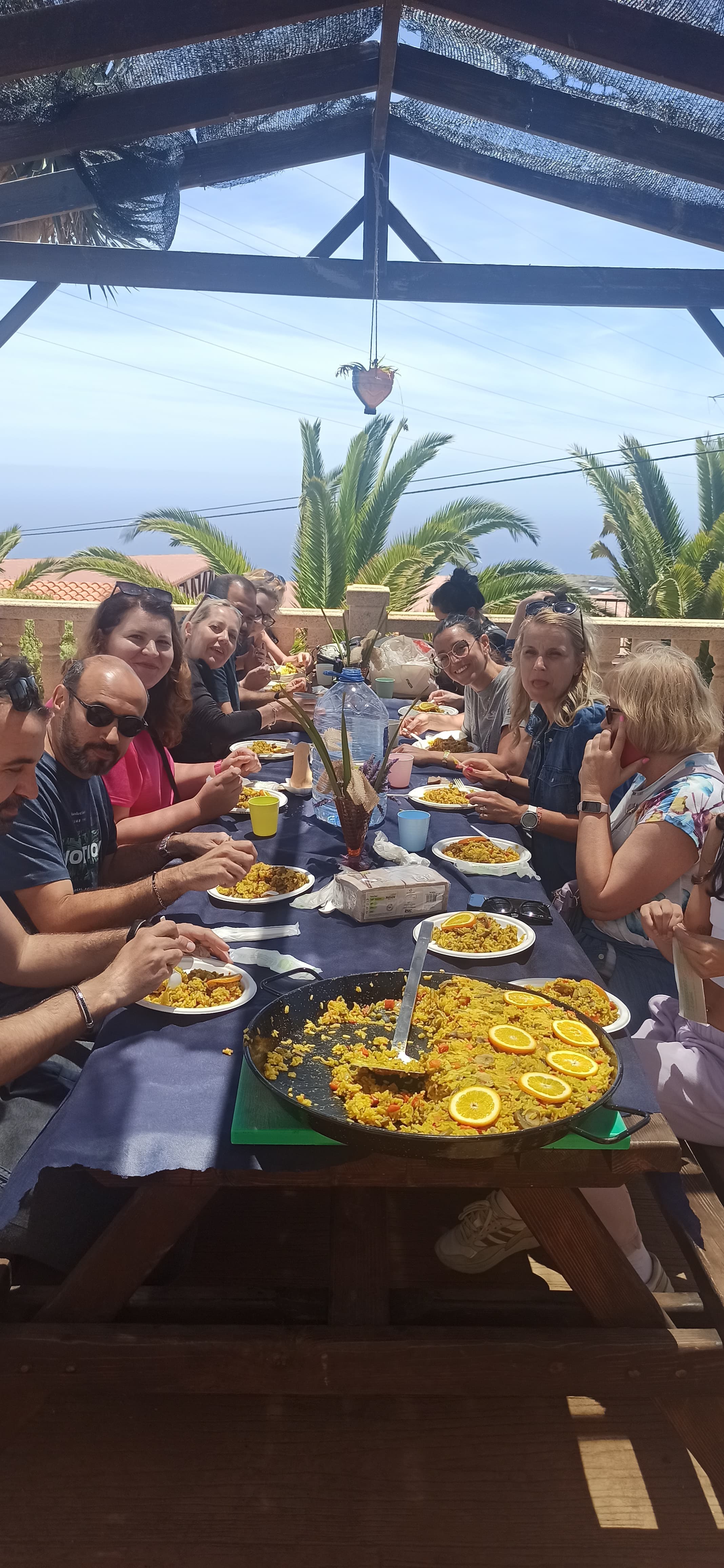 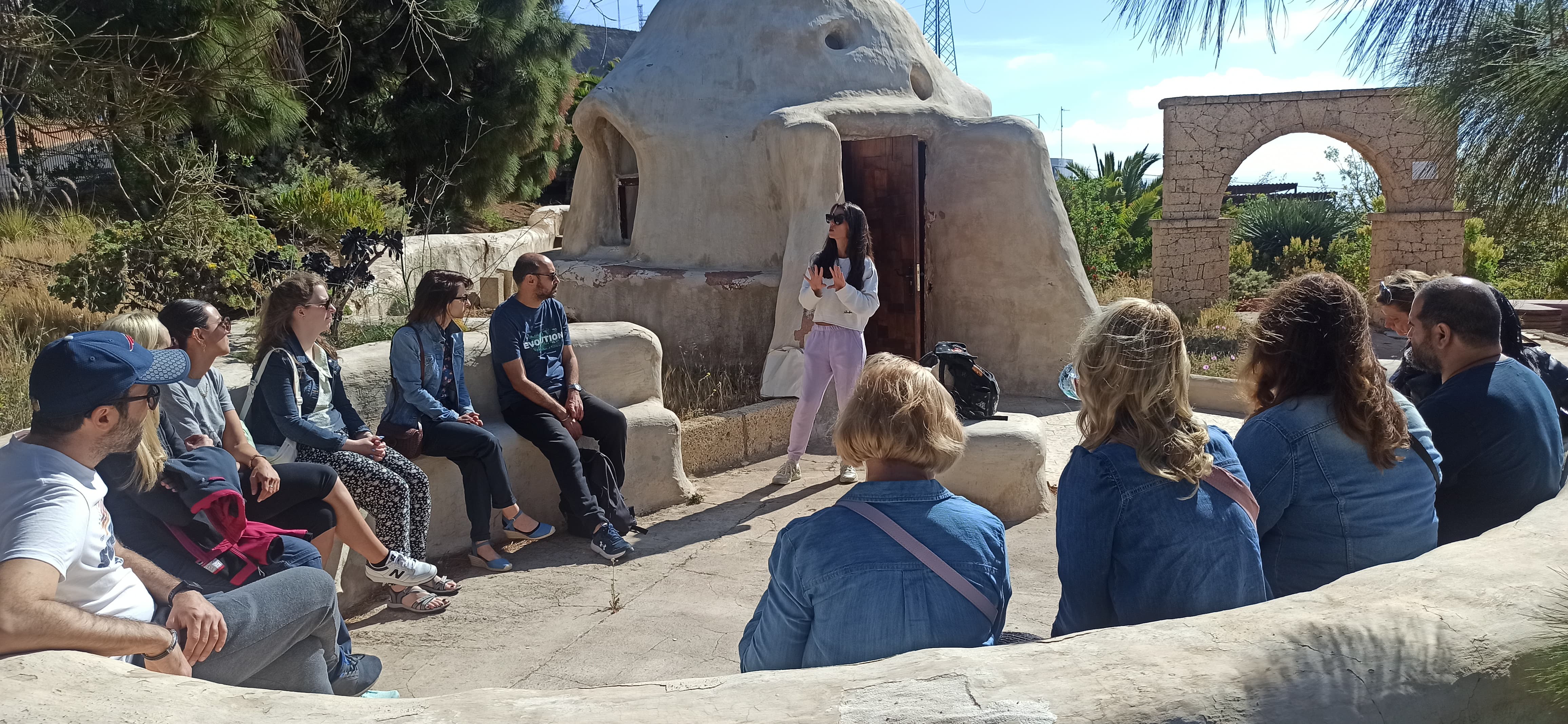 Επίσκεψη στο χωριό SOS...
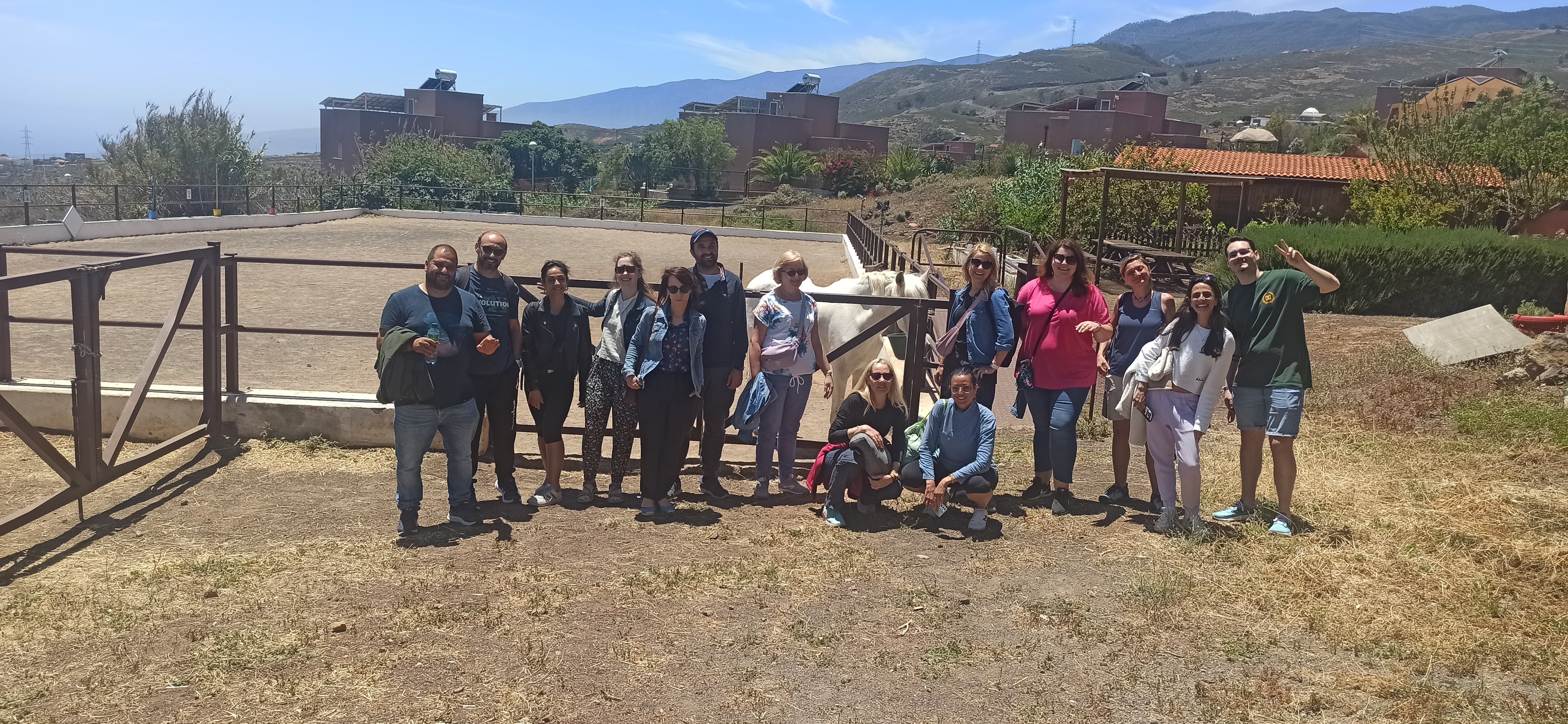 Μοναδική εμπειρία!!
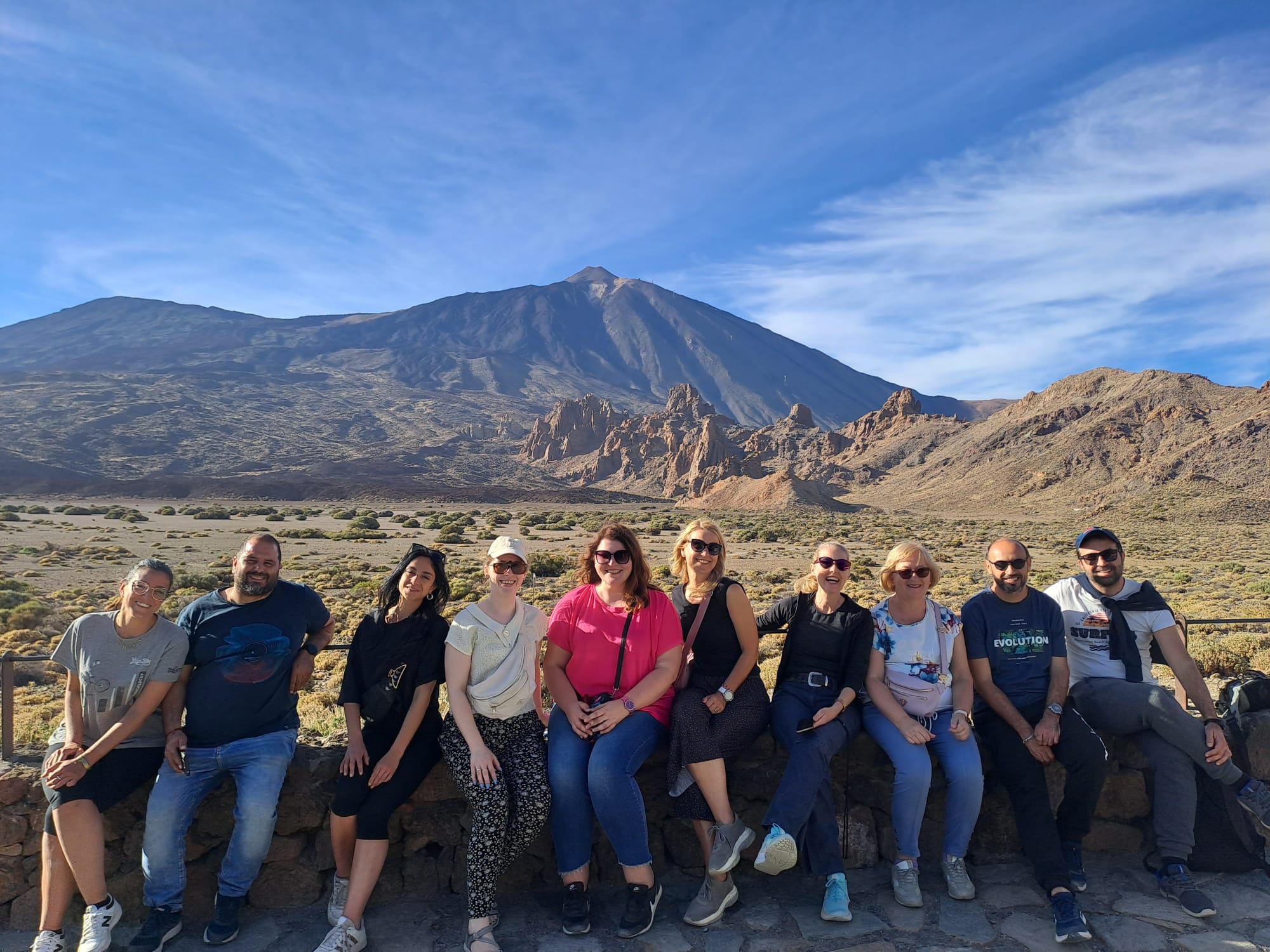 Εκδρομή στο εθνικό πάρκο...
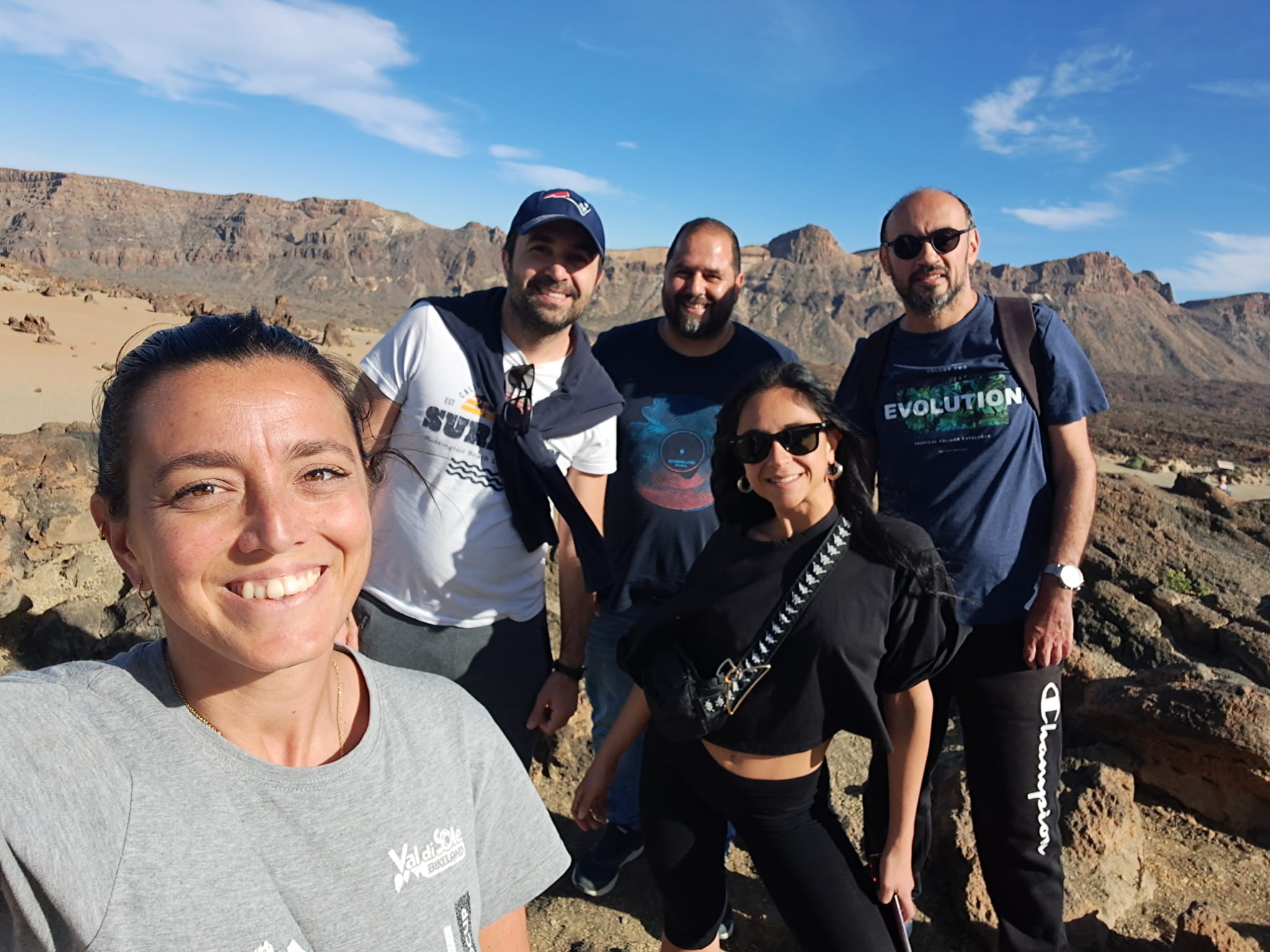 Περνάμε όμορφα!!
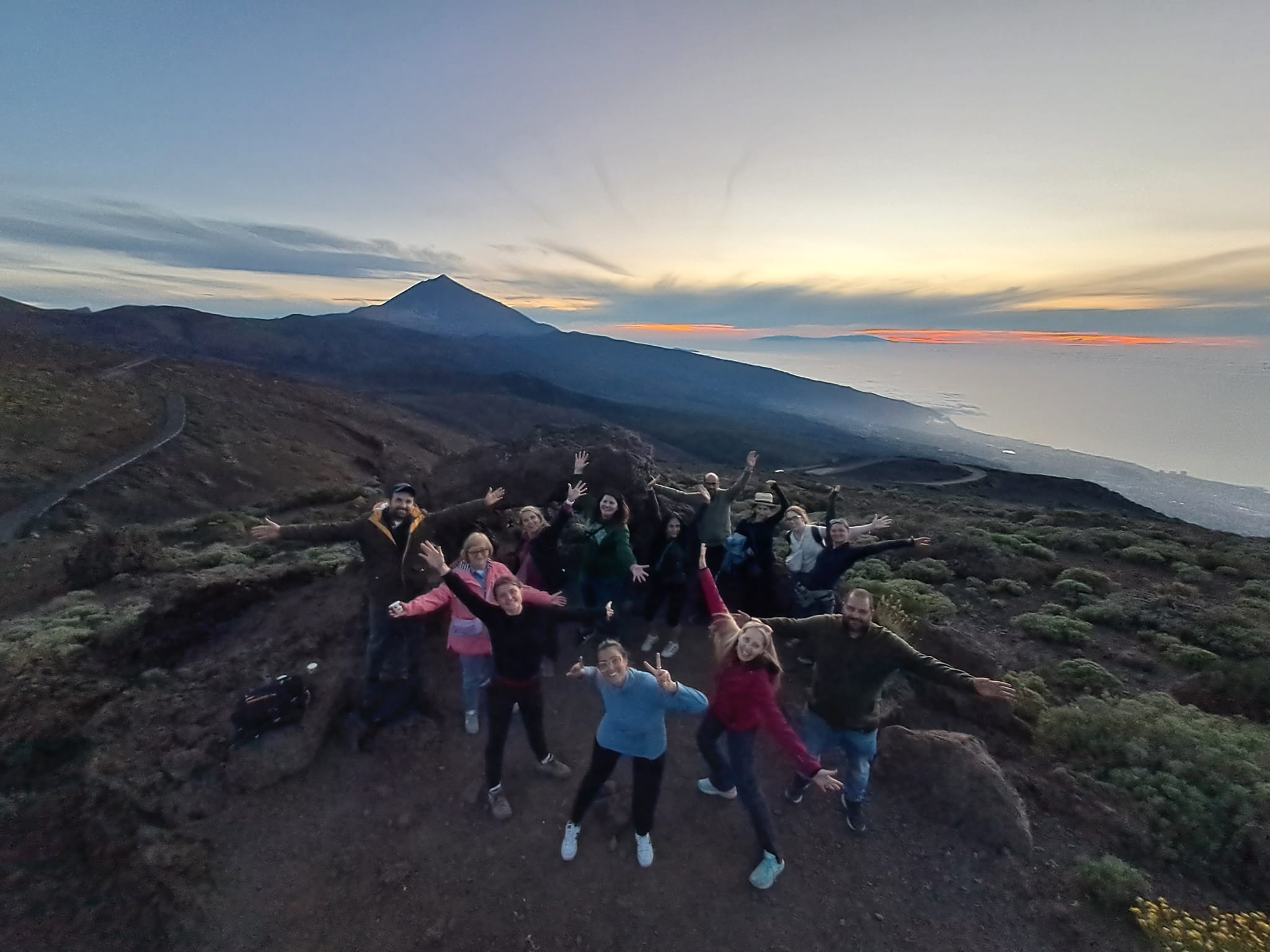 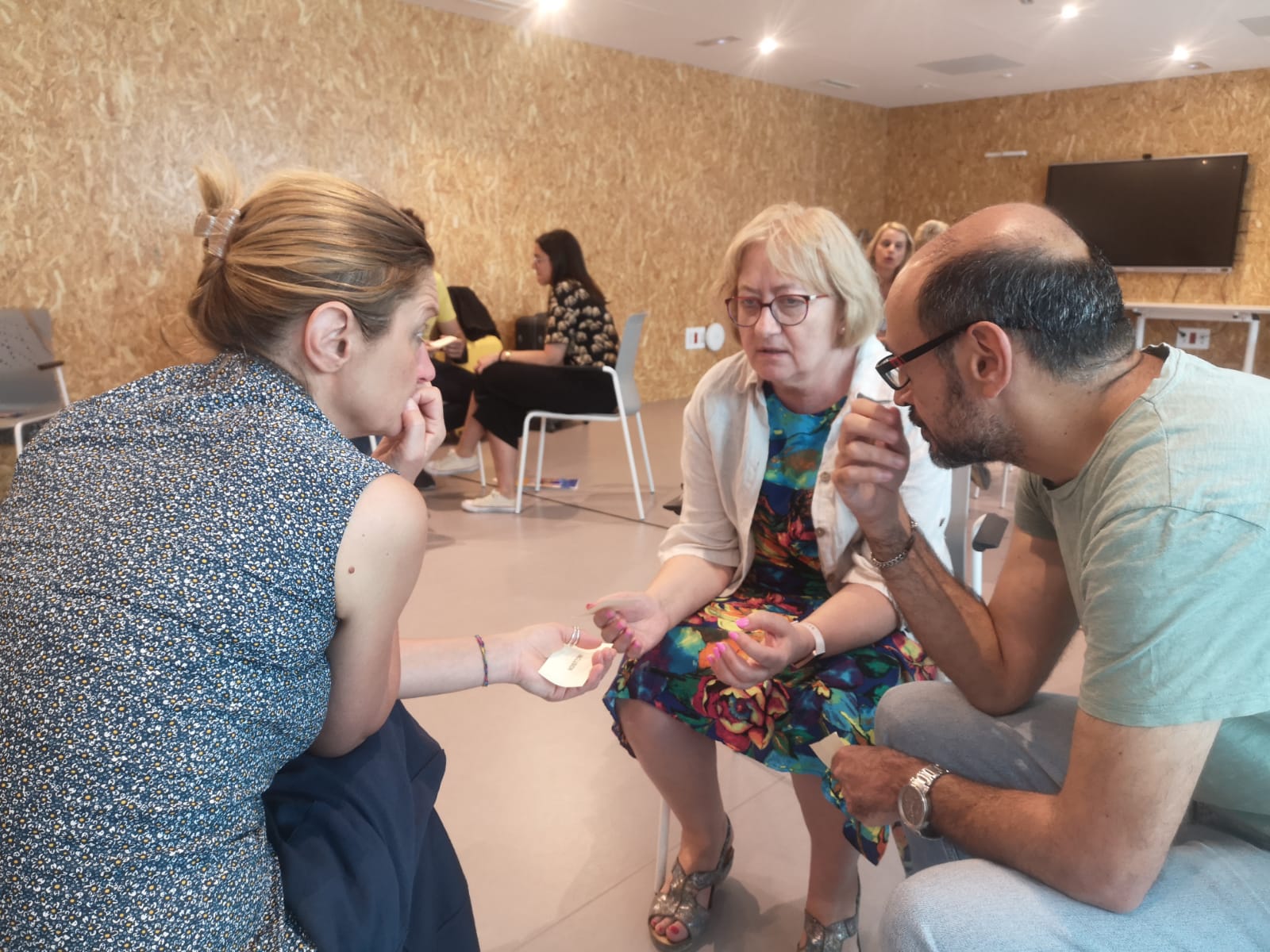 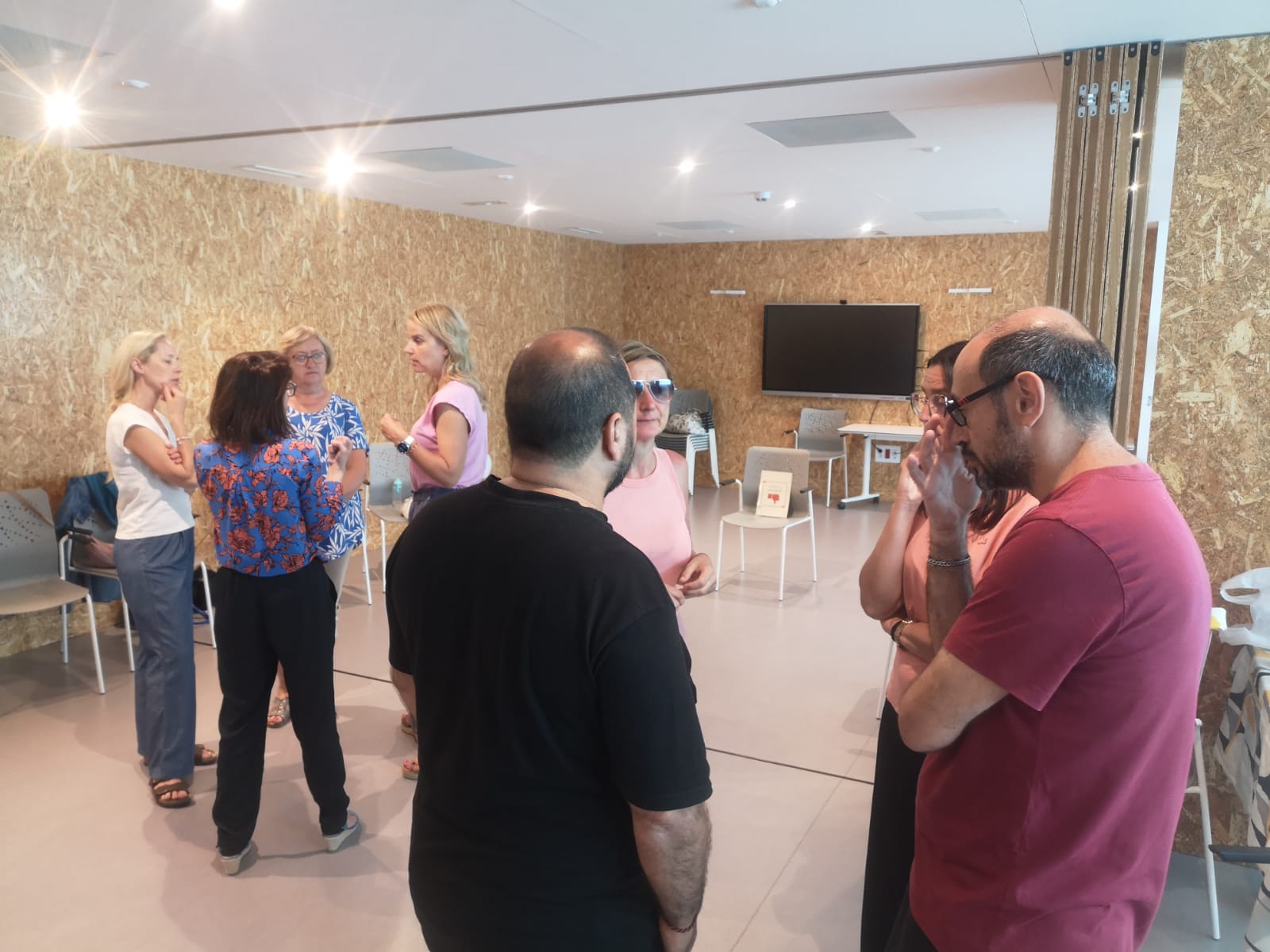 Επιστροφή στα βιωματικά σεμινάρια...
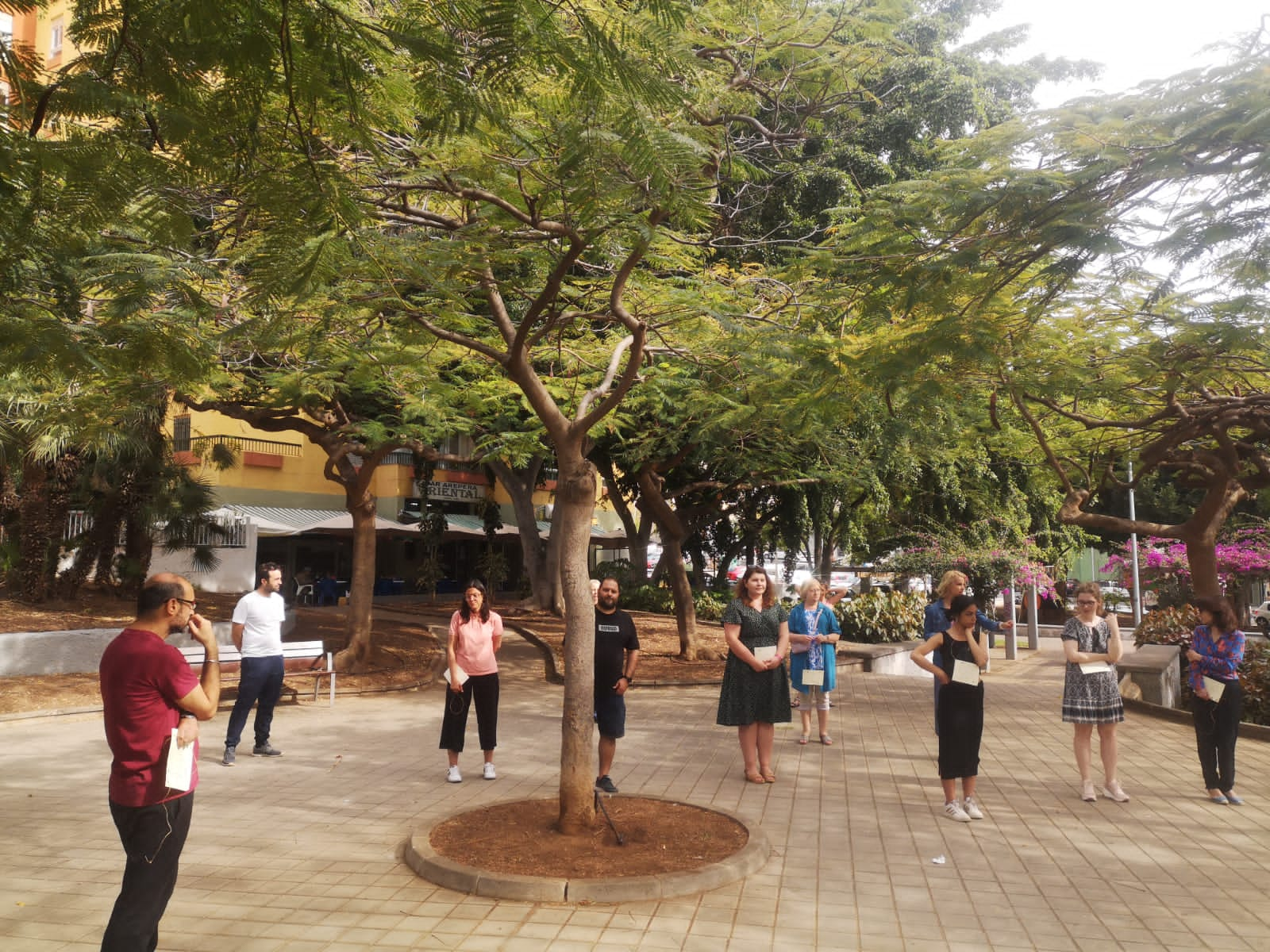 Μαθαίνουμε μέσα από τις ενναλλαγές ρόλων
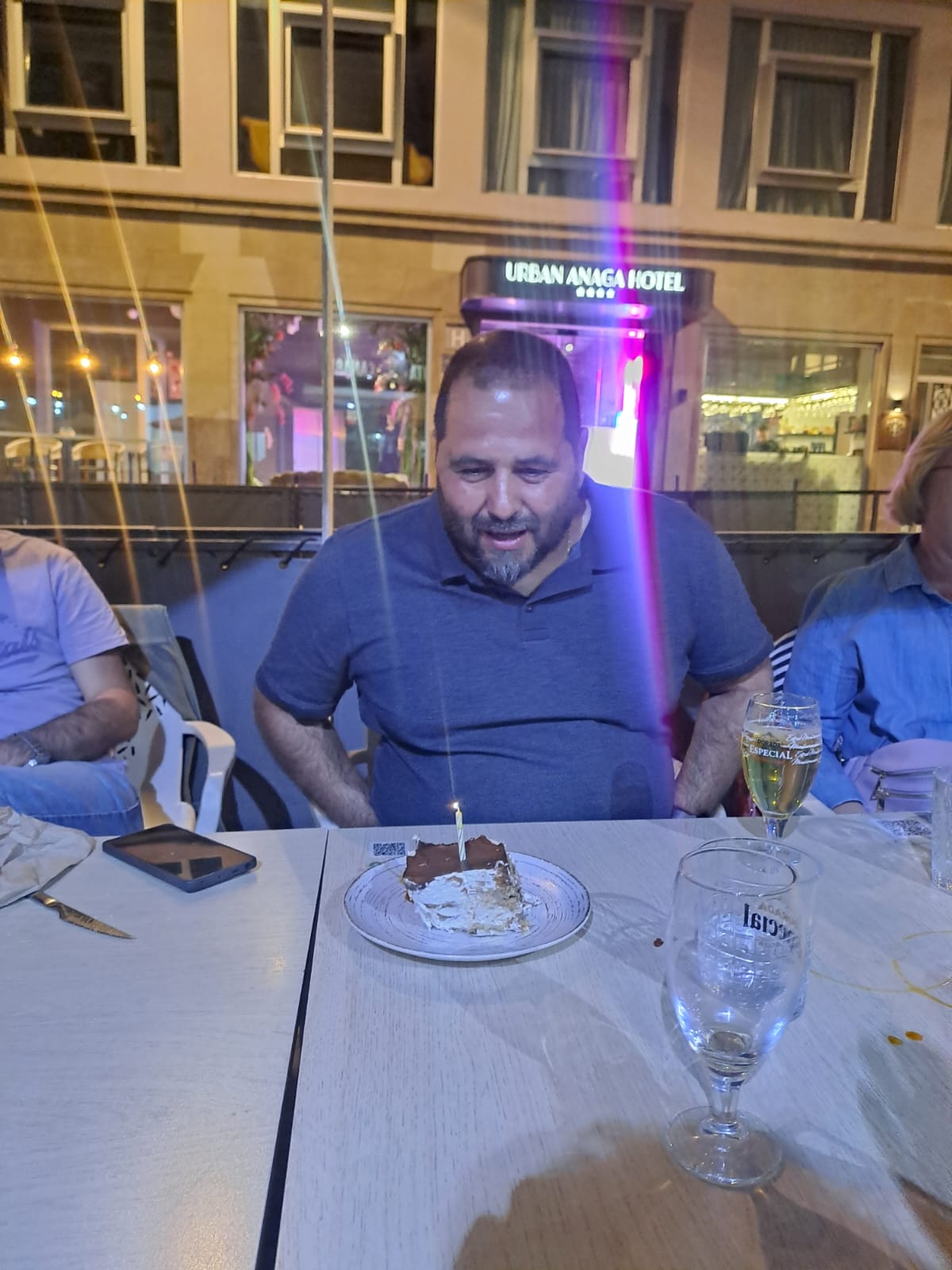 Βραδινη εξοδοσ 
και γενεθλια!
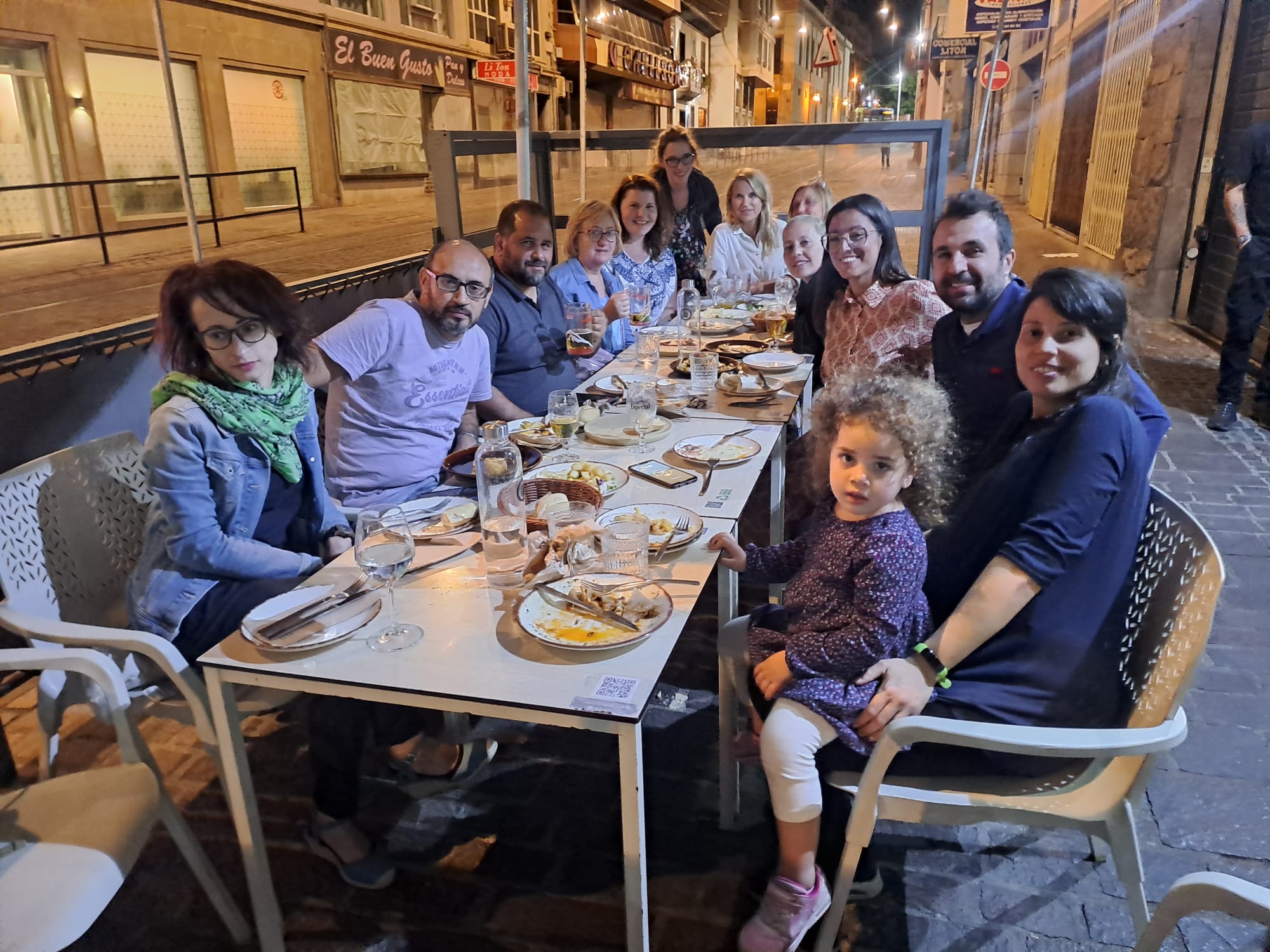 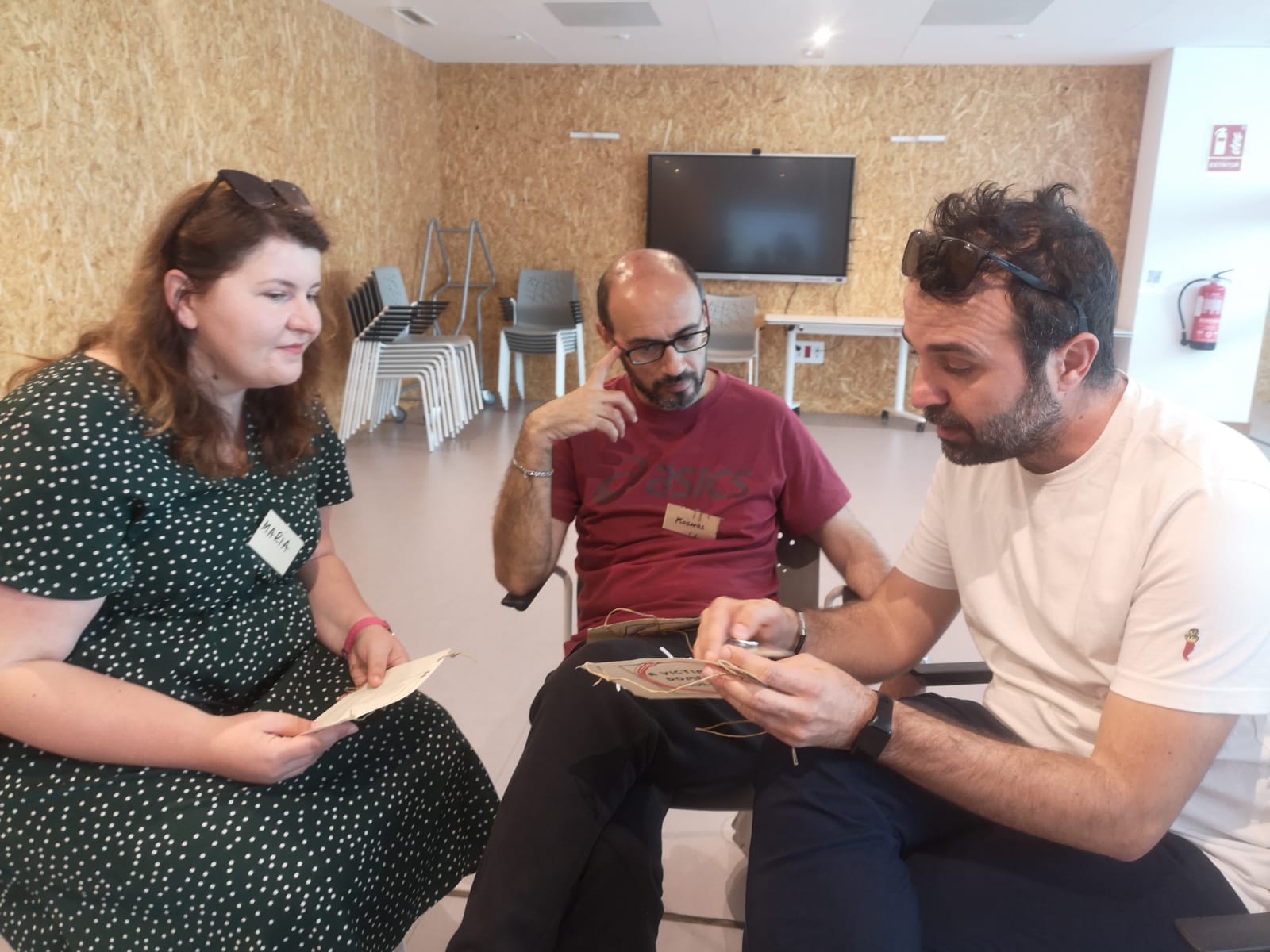 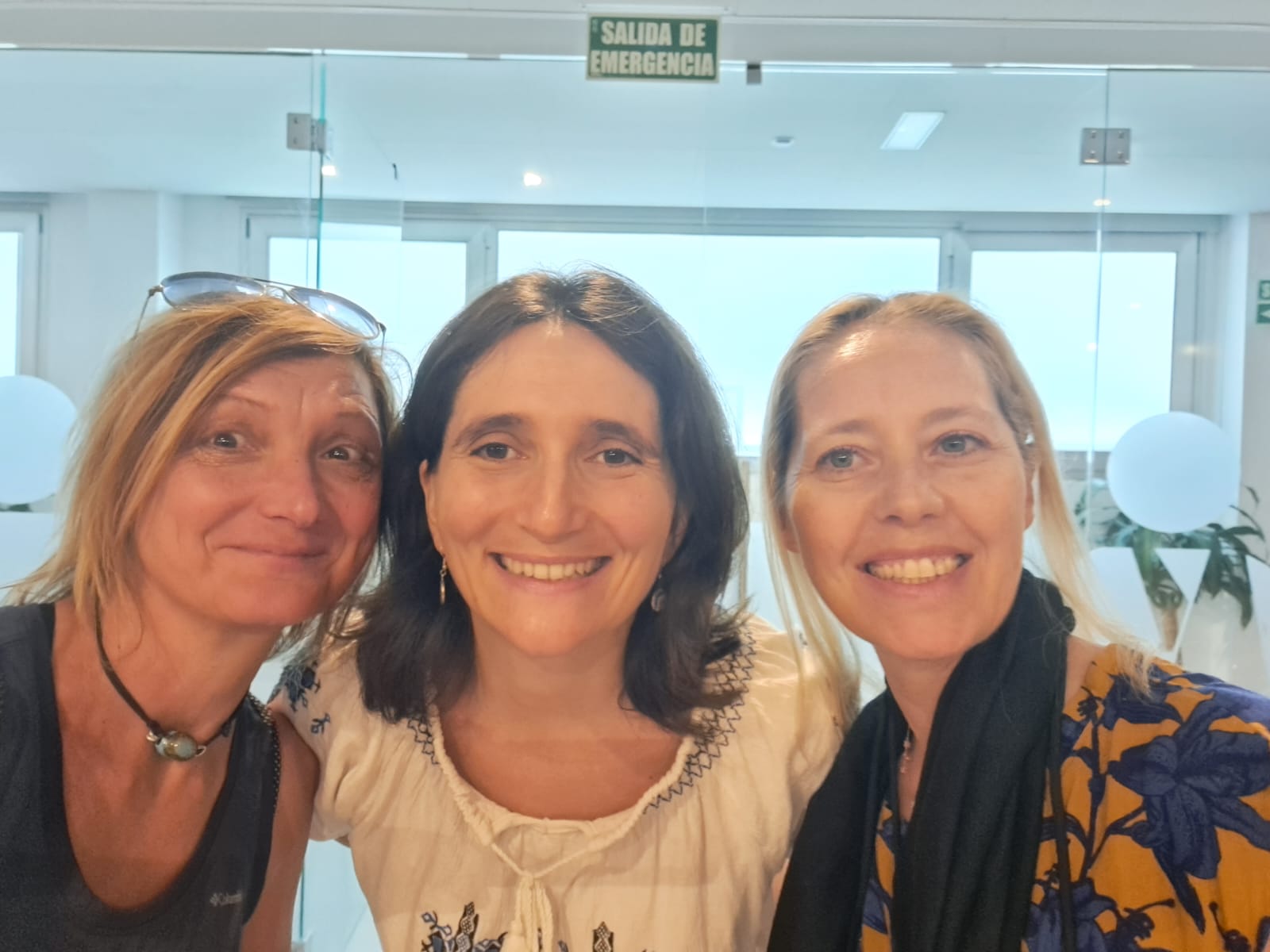 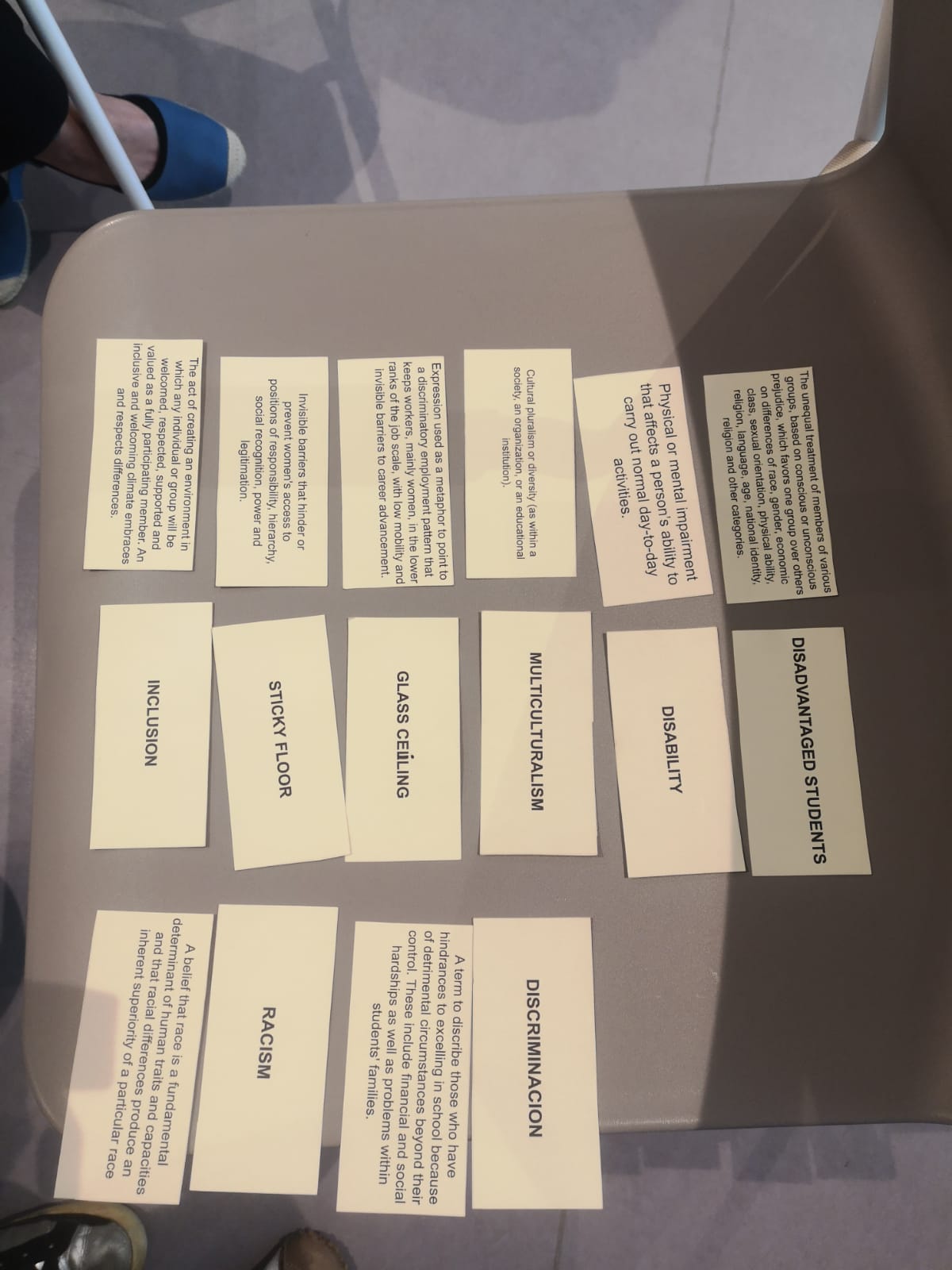 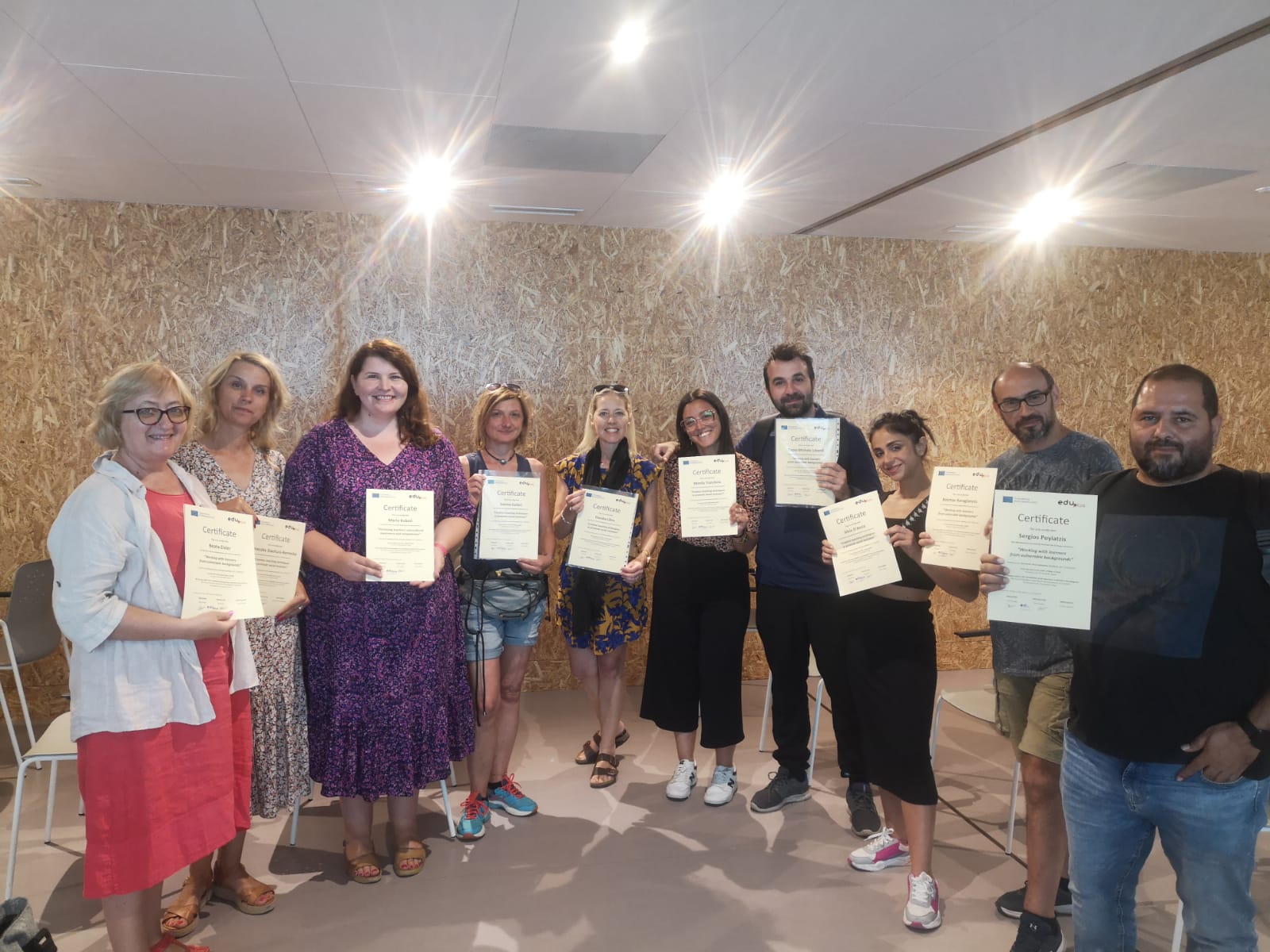 Τελευταια μερα σεμιναριου... ευχαριστουμε ανκα!
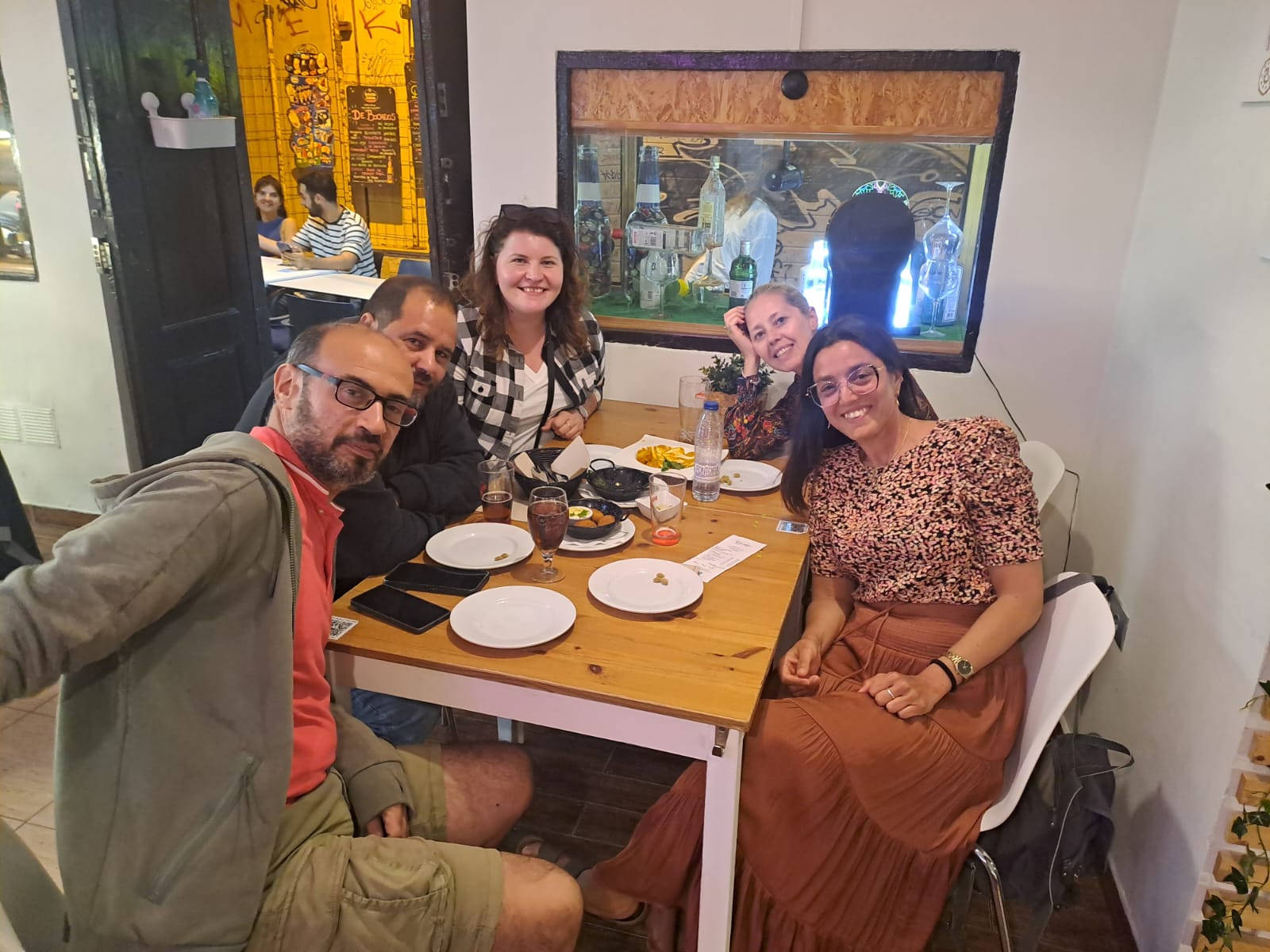 Αποχαιρετουμε τουσ συναδελφουσ....
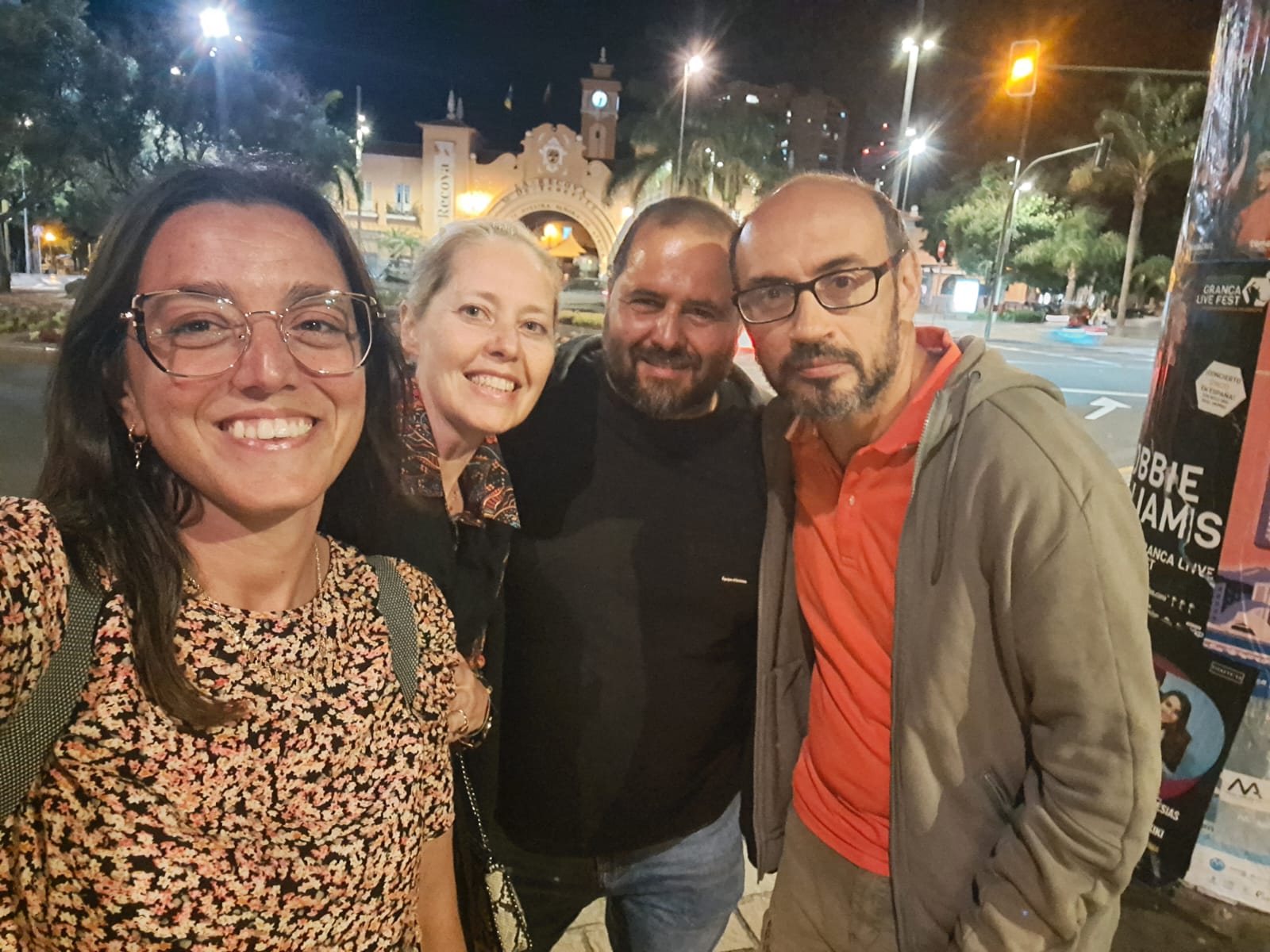 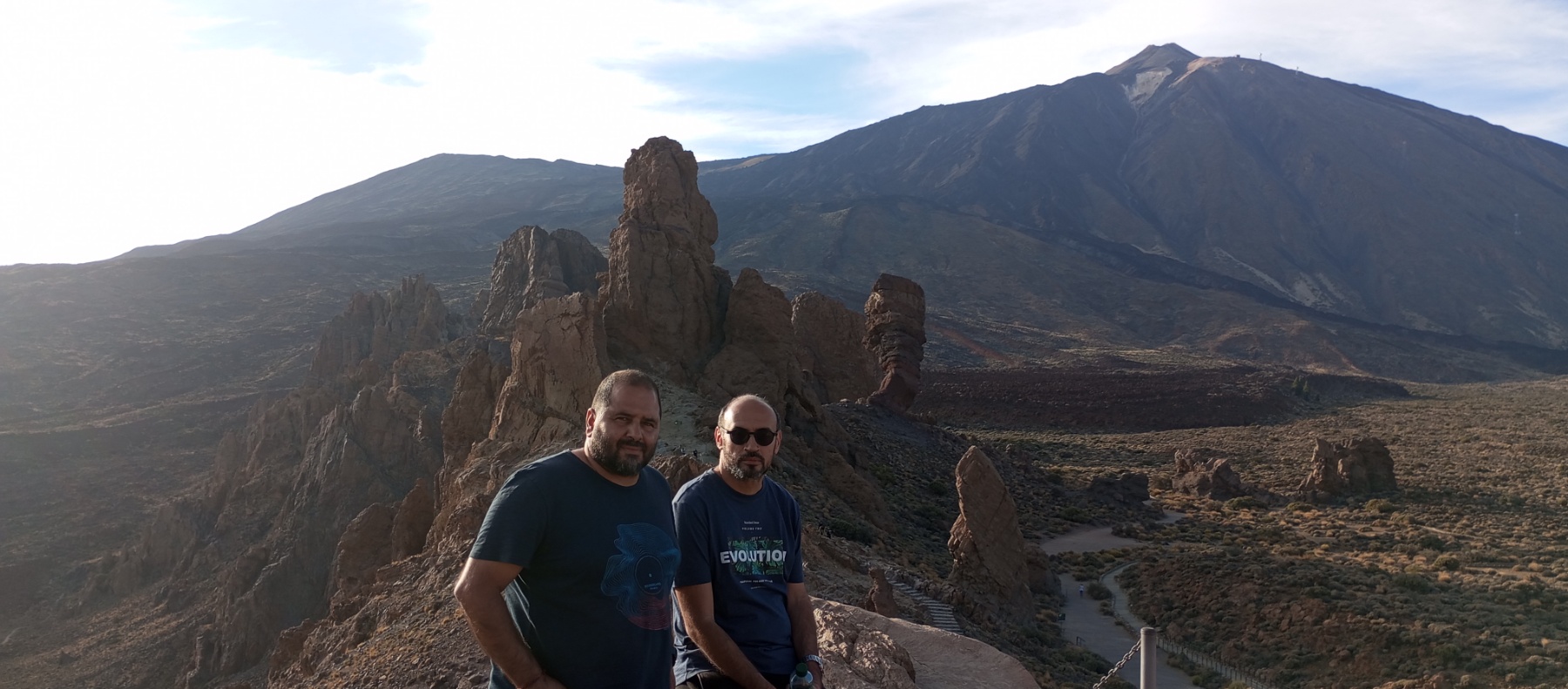 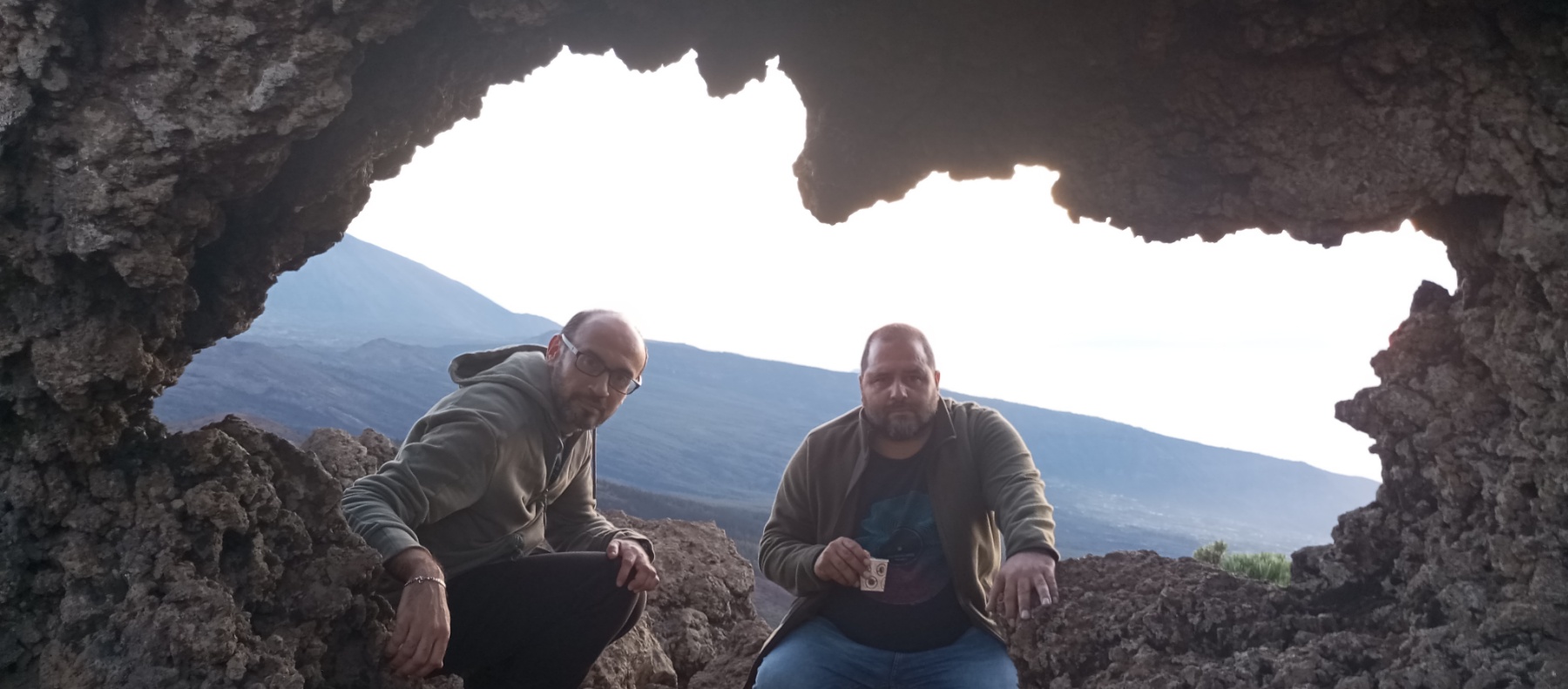 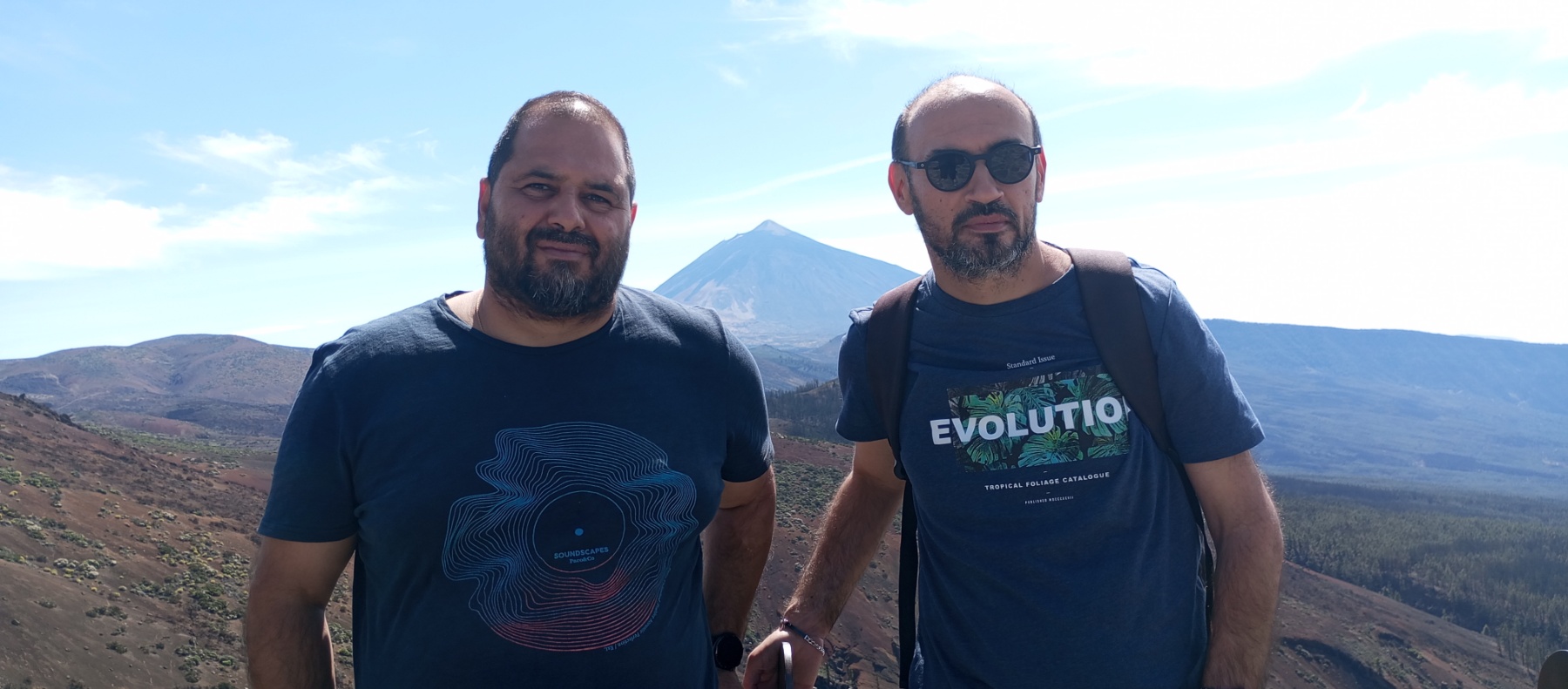 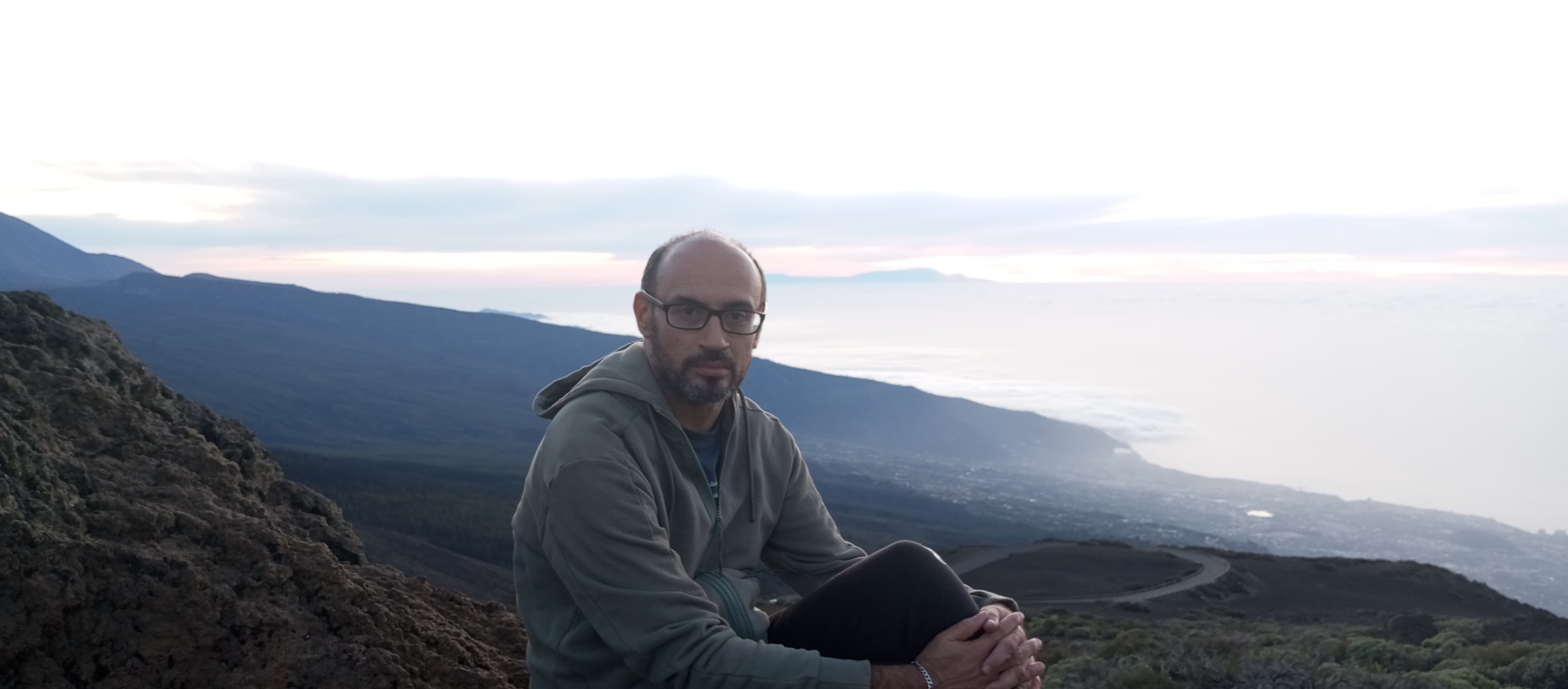 ΣΤΙΓΜΕΣ ΧΑΛΑΡΩΣΗΣ...
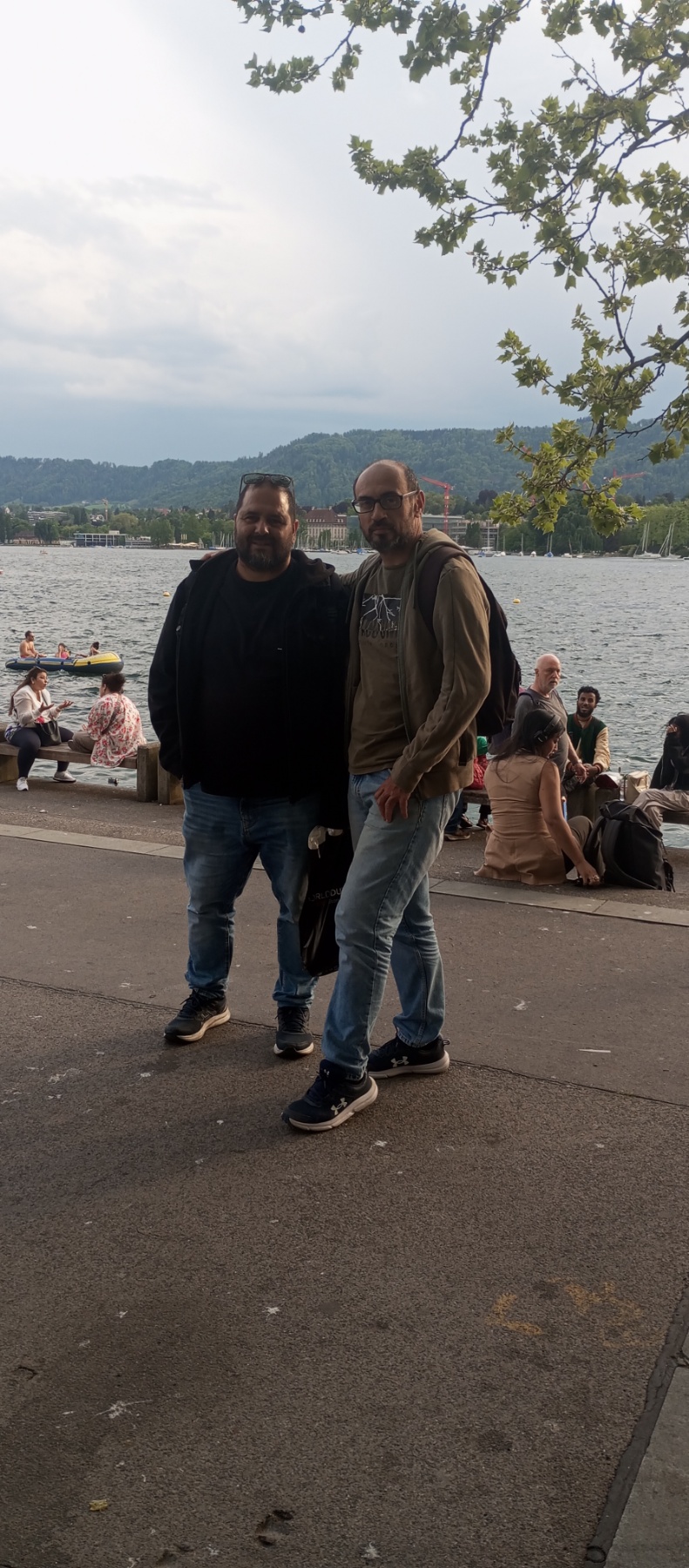 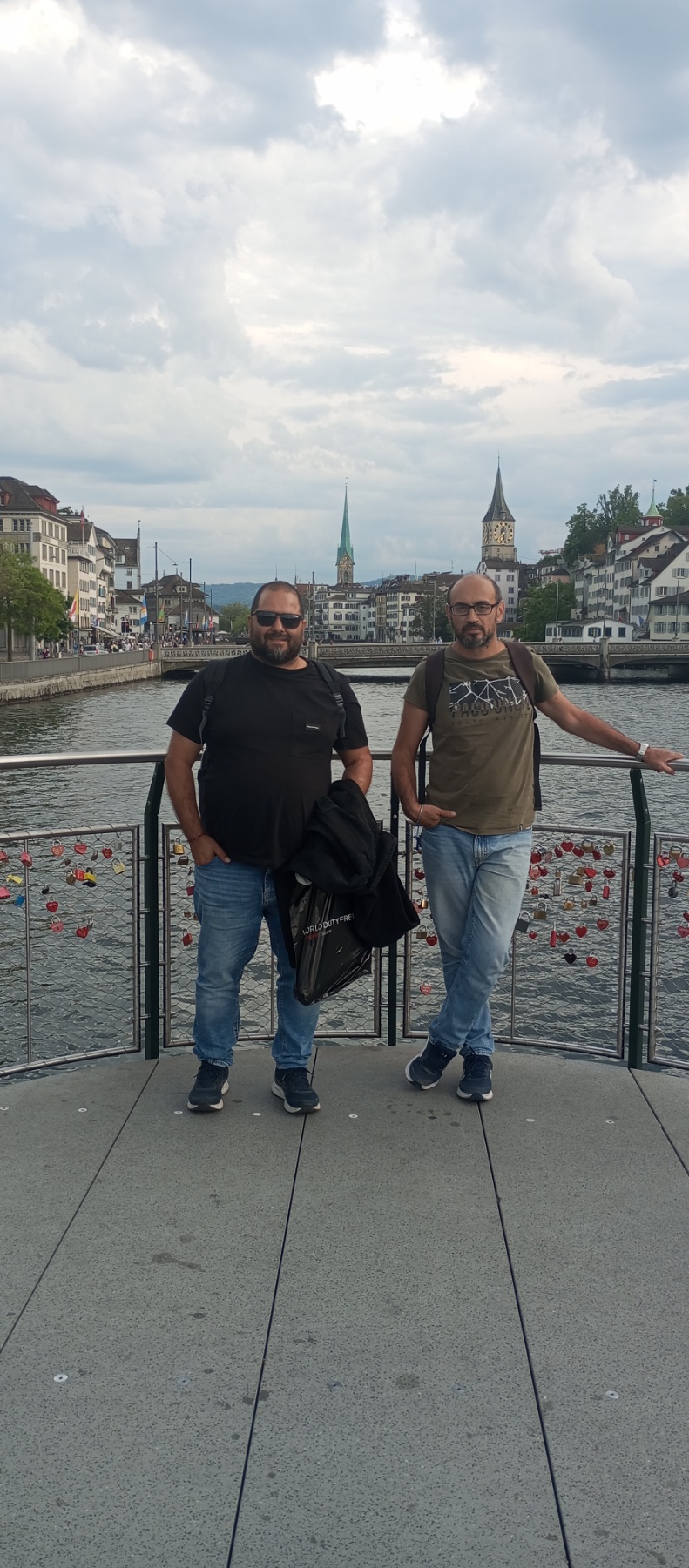 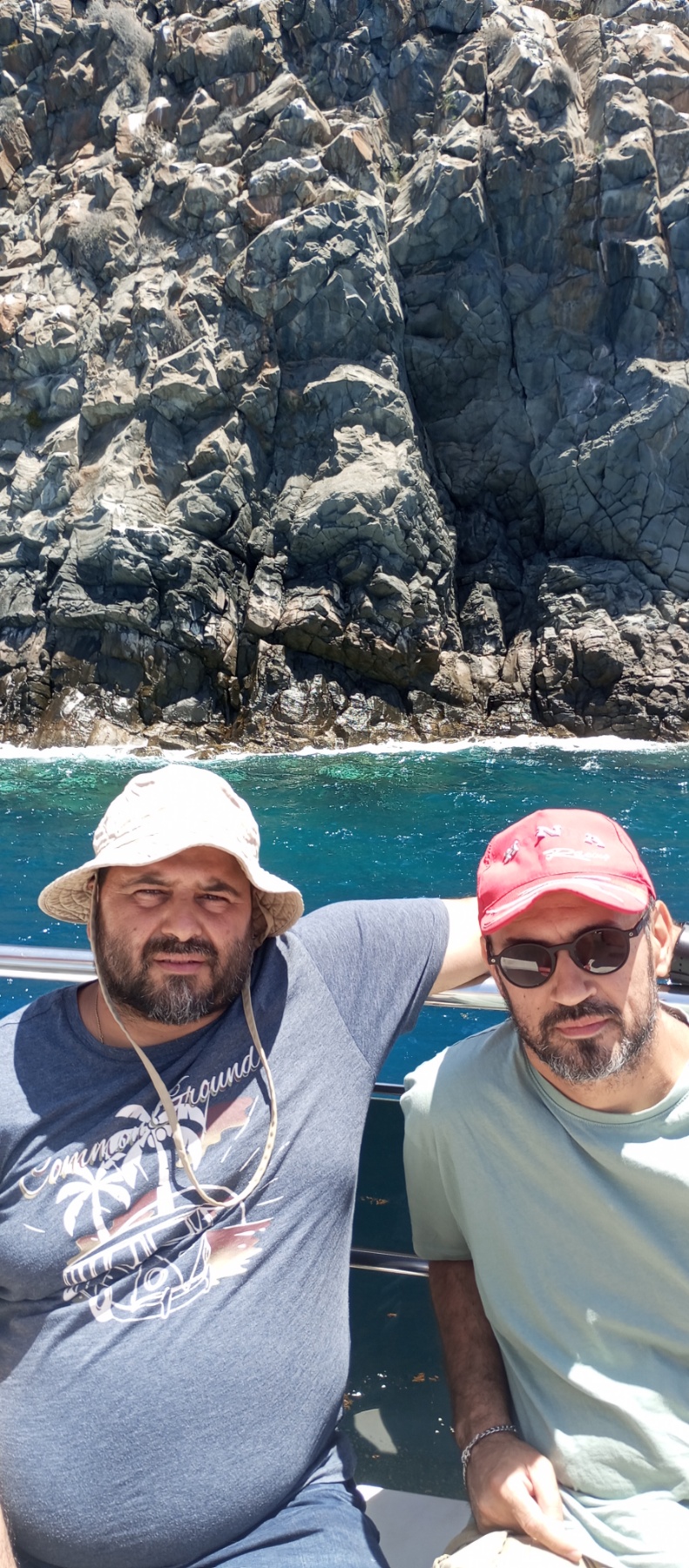 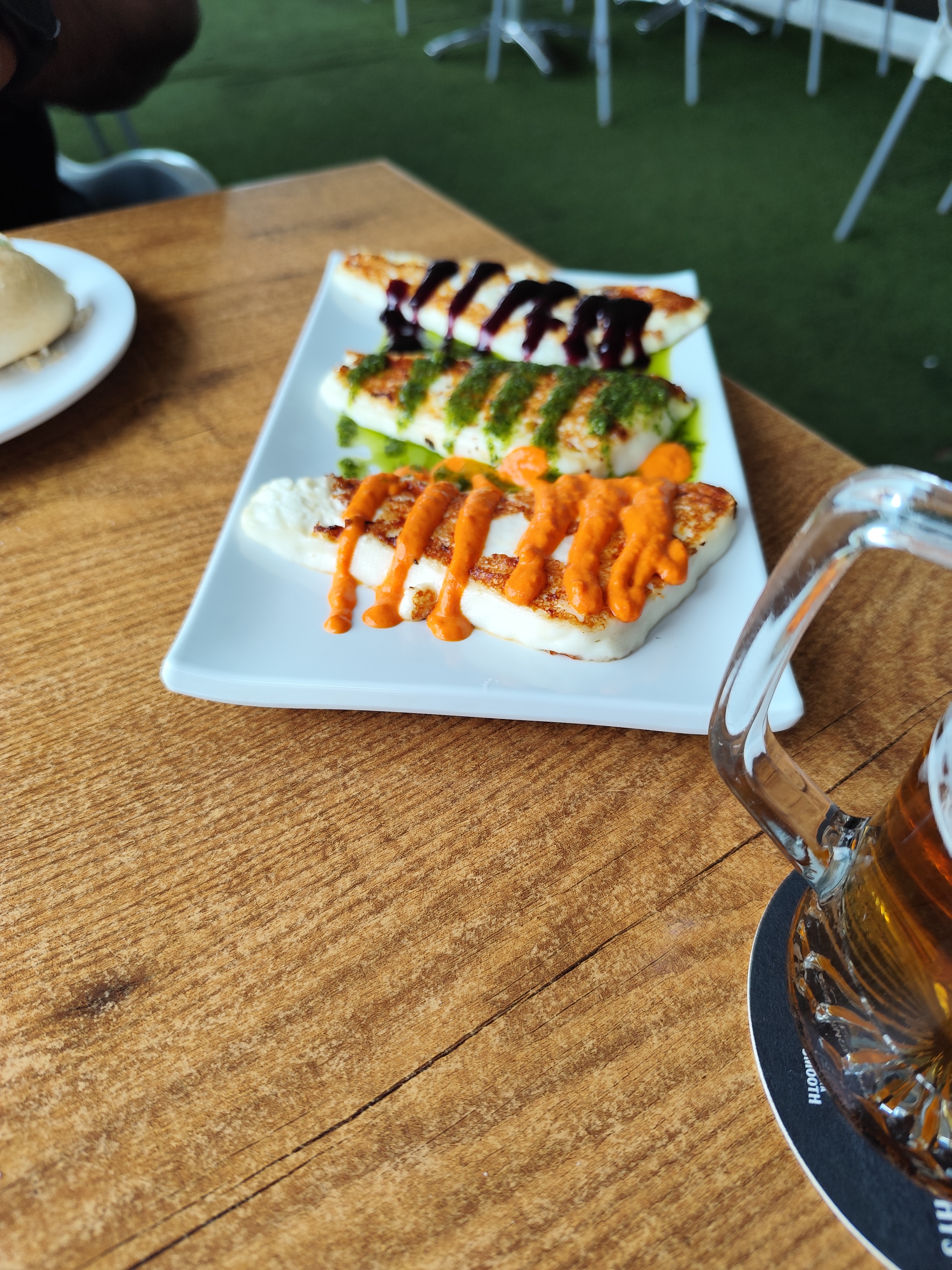 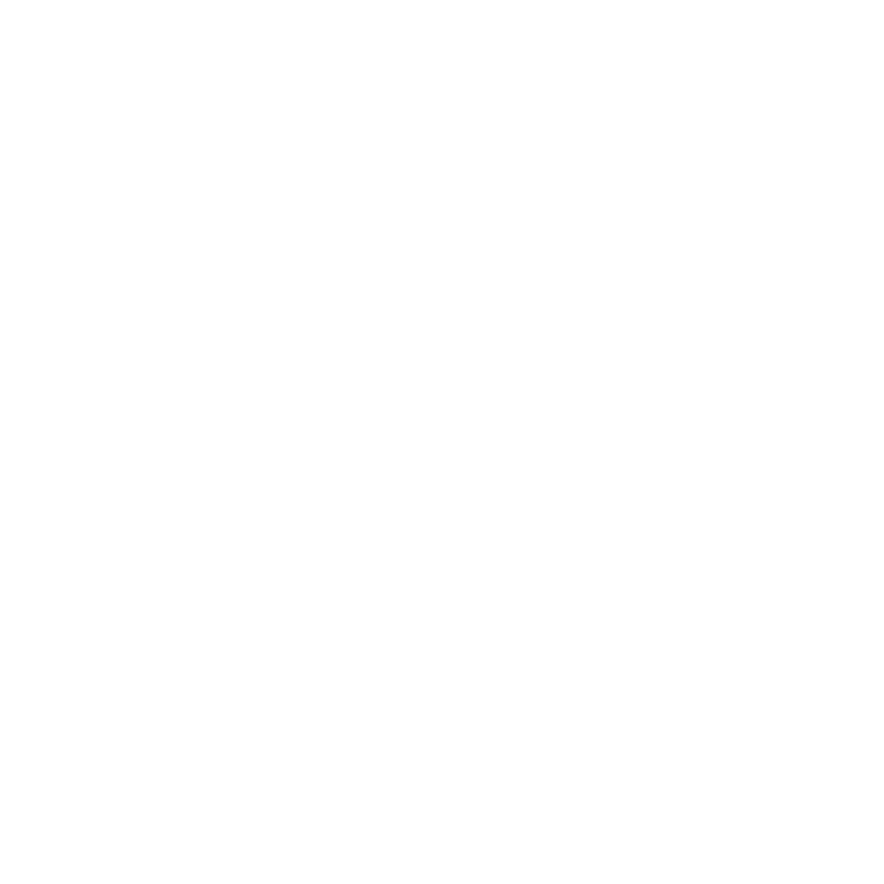 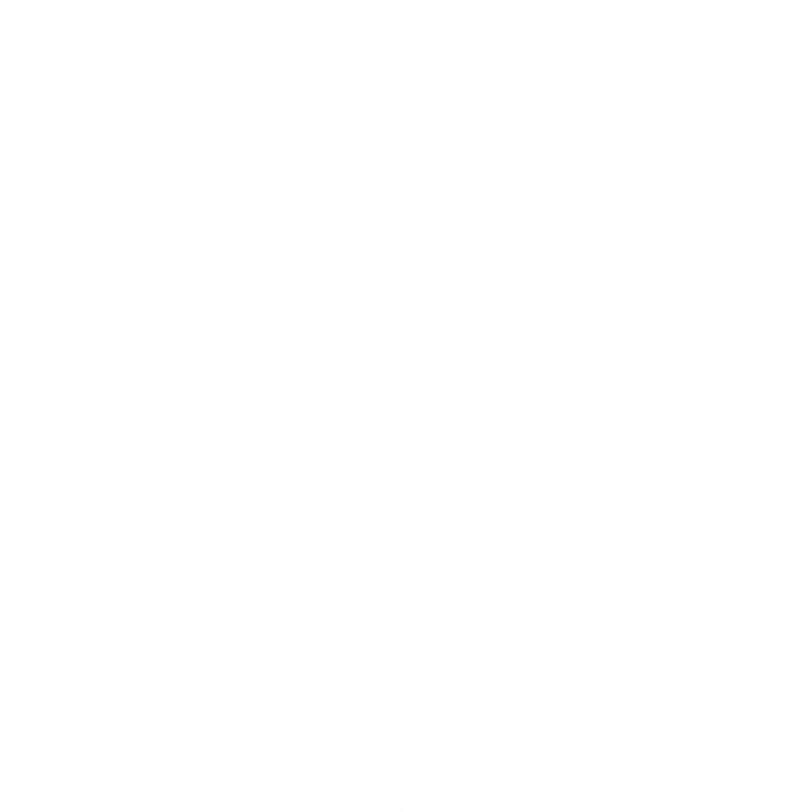 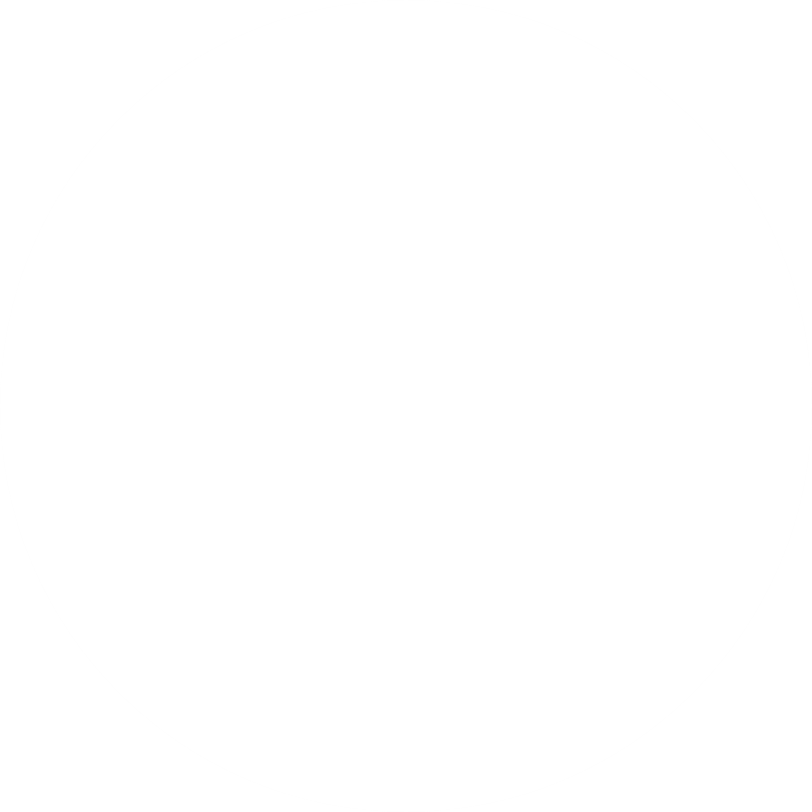 ΤΑ ΣΟΥΒΕΝΙΡ ΜΑΣ ΗΔΗ ΕΠΙΑΣΑΝ ΤΟΠΟ...ΕΠΙΣΤΡΟΦΗ...ΕΥΧΑΡΙΣΤΟΥΜΕ ΤΕΝΕΡΙΦΗ!!
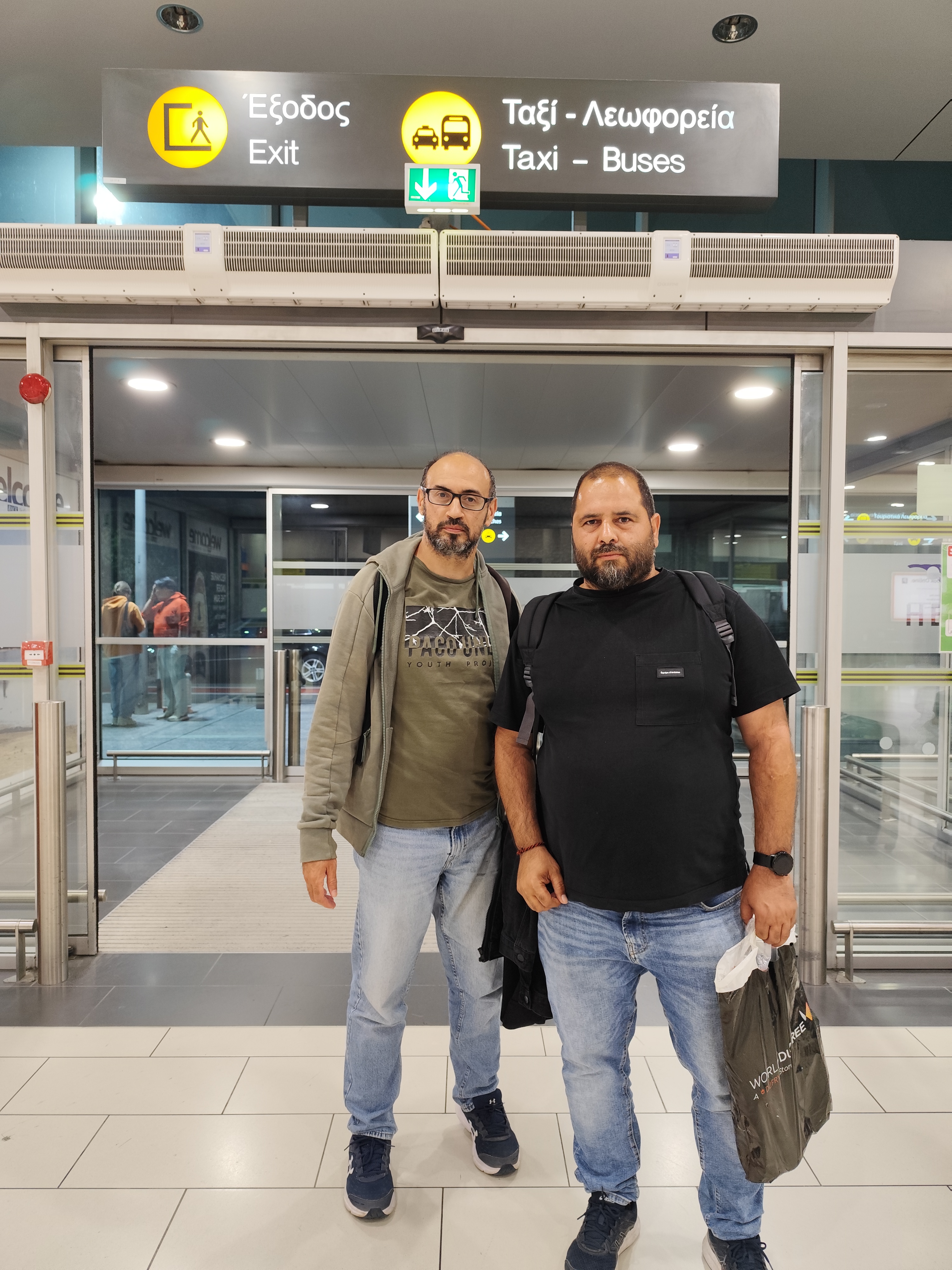 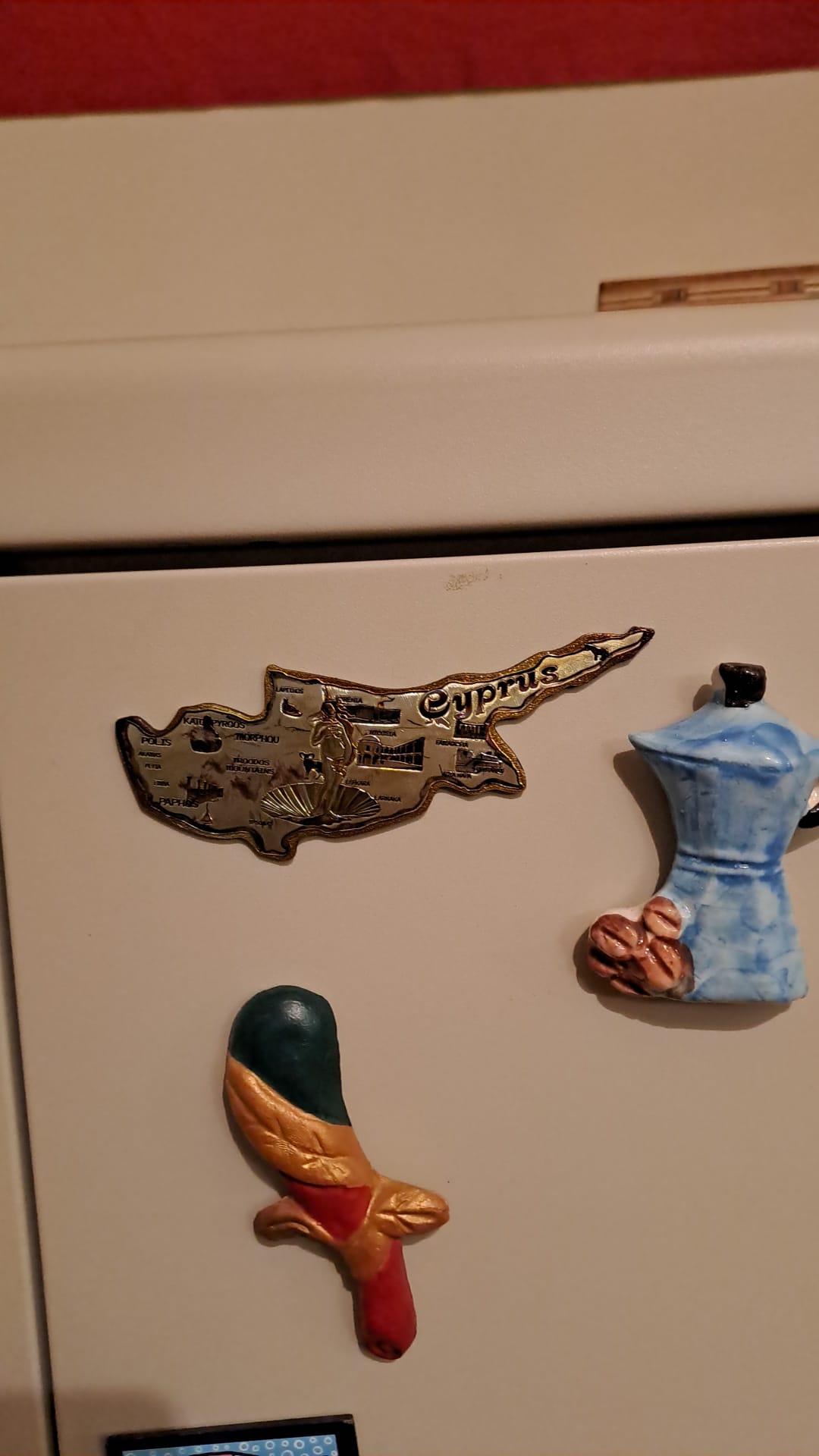